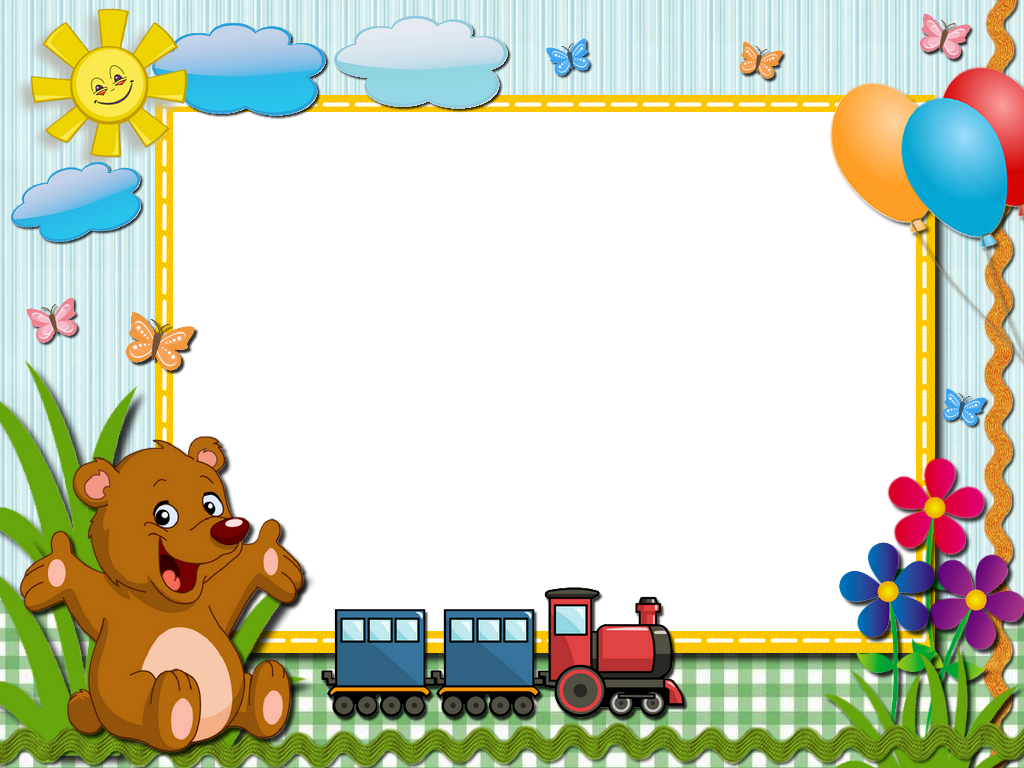 PHÒNG GIÁO DỤC ĐÀO TẠO HUYỆN CỦ CHITRƯỜNG TIỂU HỌC LÊ VĂN THẾ
TIẾNG VIỆT - LỚP 2
TUẦN 11
(Bài 3: Tiết 4)
CHỦ ĐỀ: NHỮNG NGƯỜI BẠN NHỎ
Bài 3: ĐỒ ĐẠC TRONG NHÀ
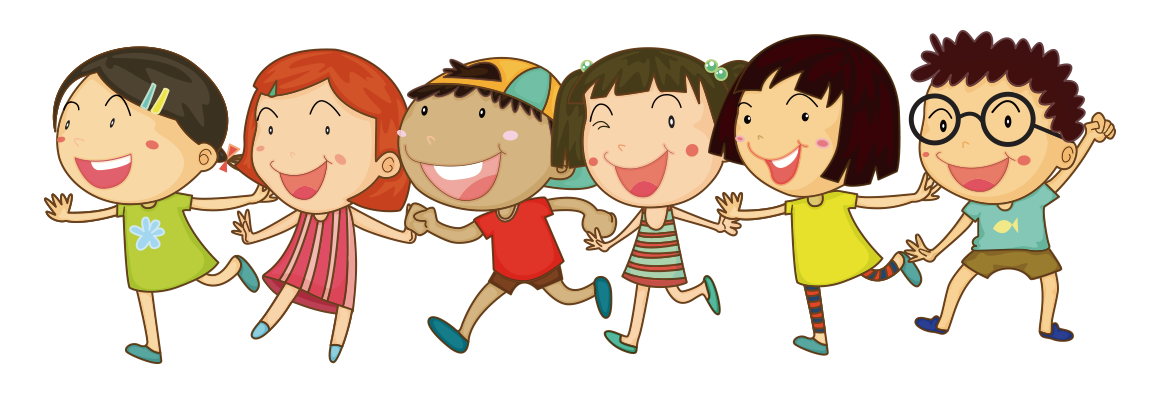 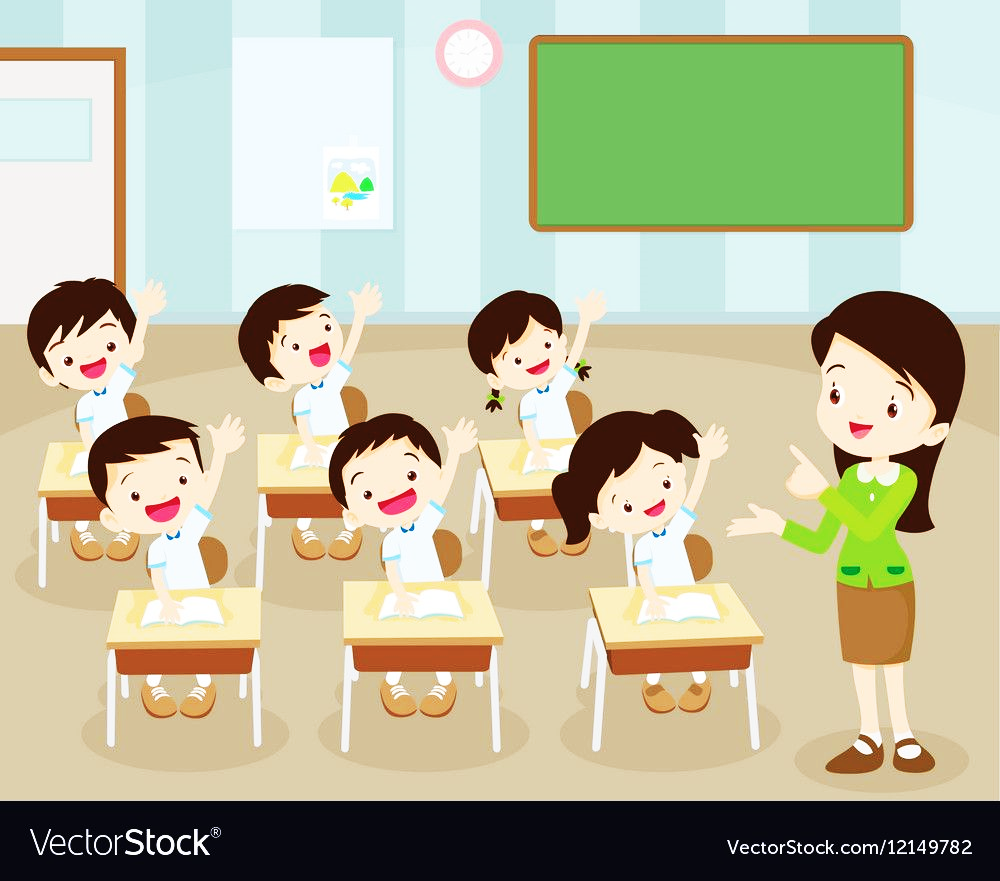 TIẾT 4
BÀI SOẠN CỦA 
LAN HƯƠNG
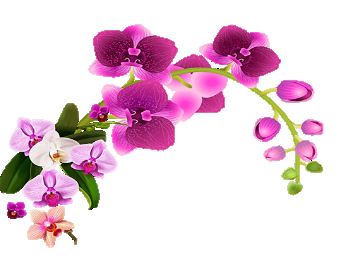 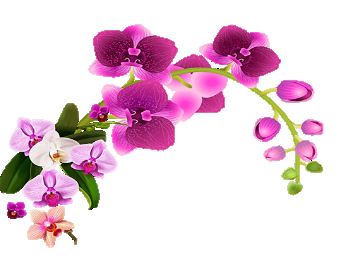 035.447.3852
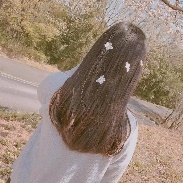 Thứ hai ngày 29 tháng 11 năm 2021Tiếng ViệtChủ điểm: Những người bạn nhỏBài 3: Đồ đạc trong nhà(Tiết 4)
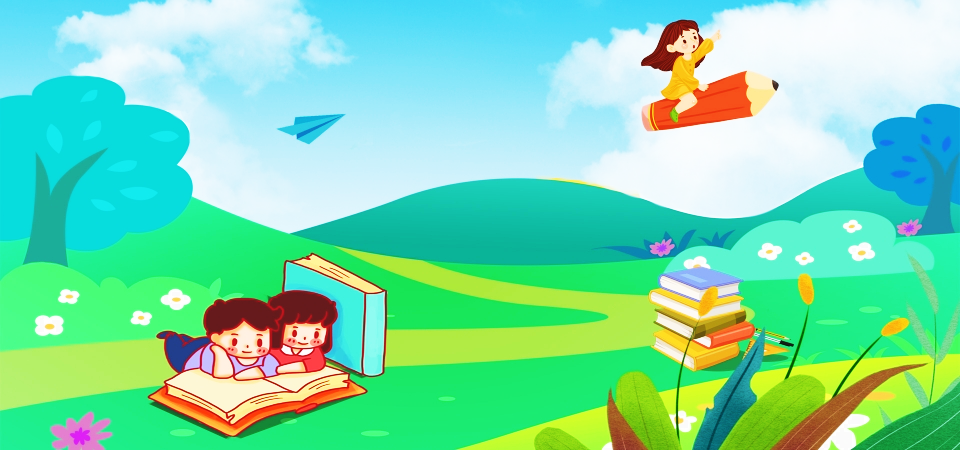 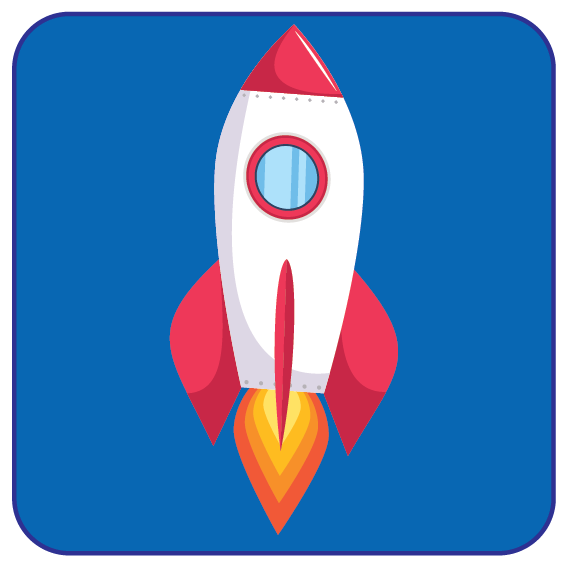 Khởi động
BÀI SOẠN CỦA 
LAN HƯƠNG
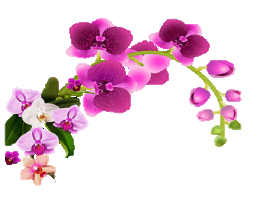 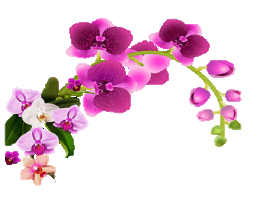 035.447.3852
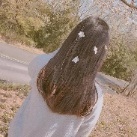 Vàng , tím , xanh, trắng
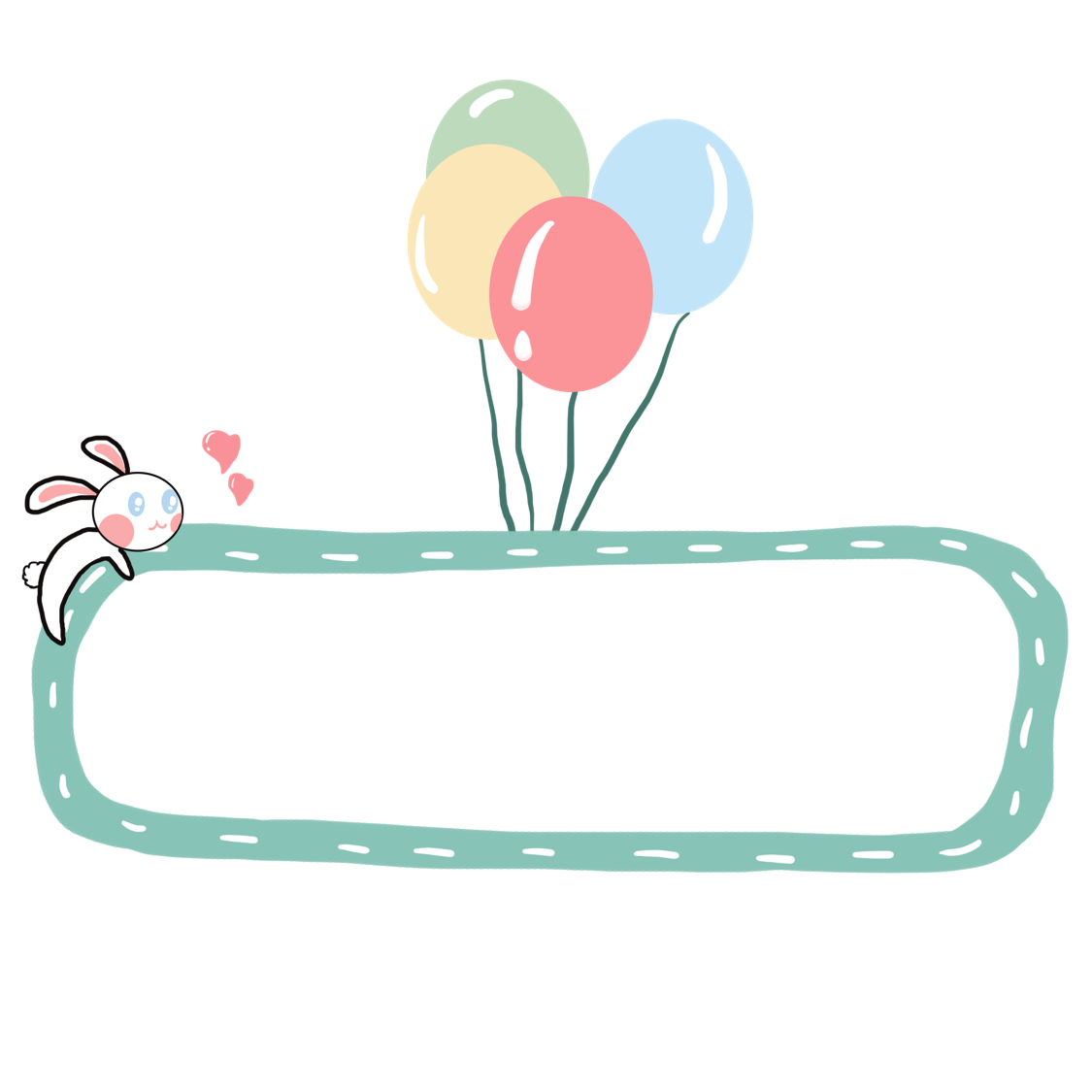 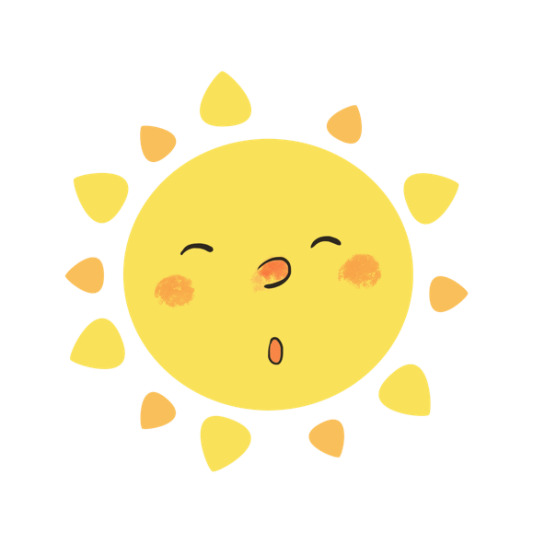 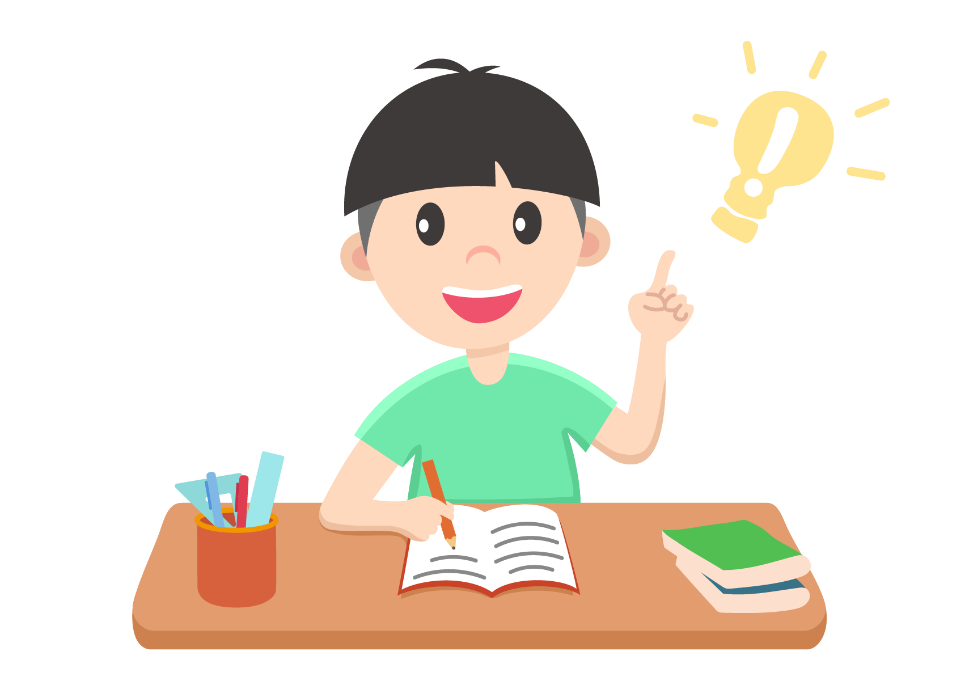 Bài hát giới thiệu những màu gì?
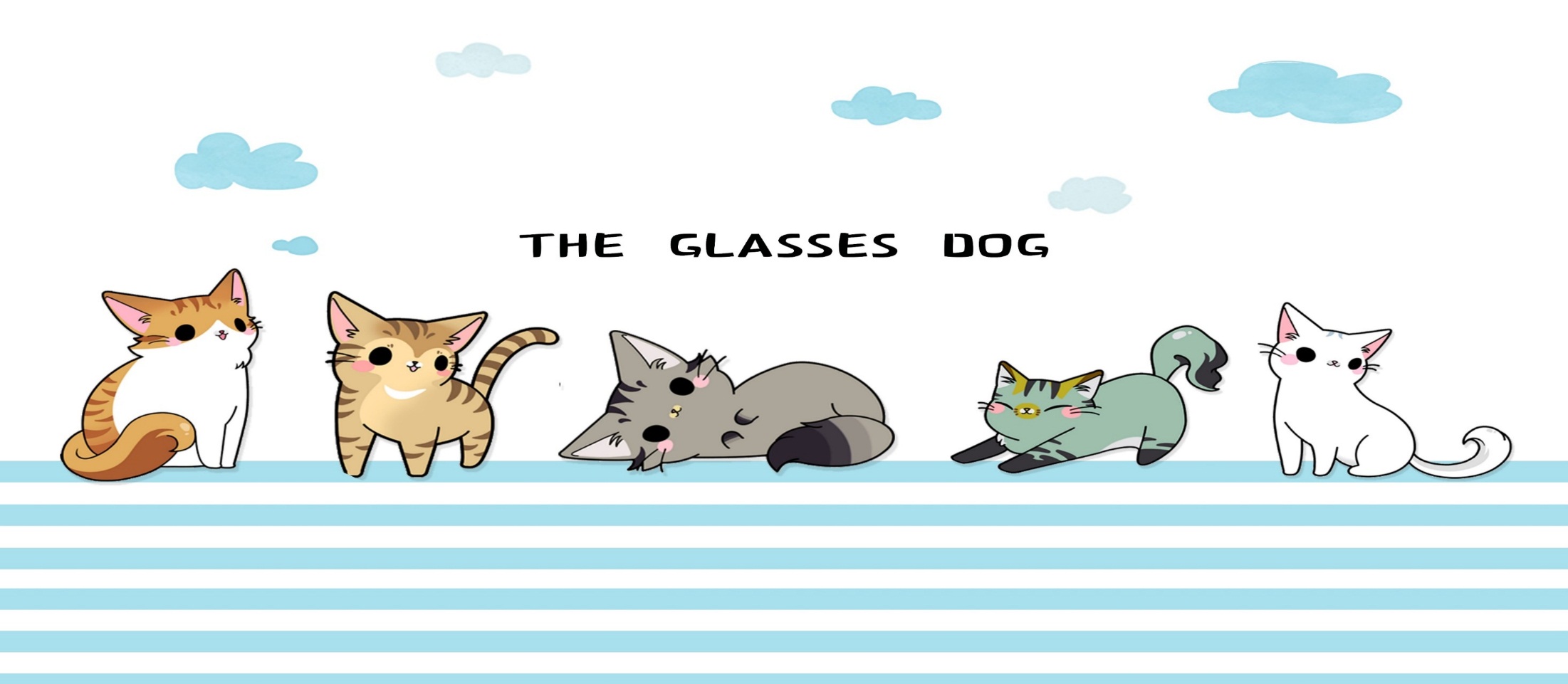 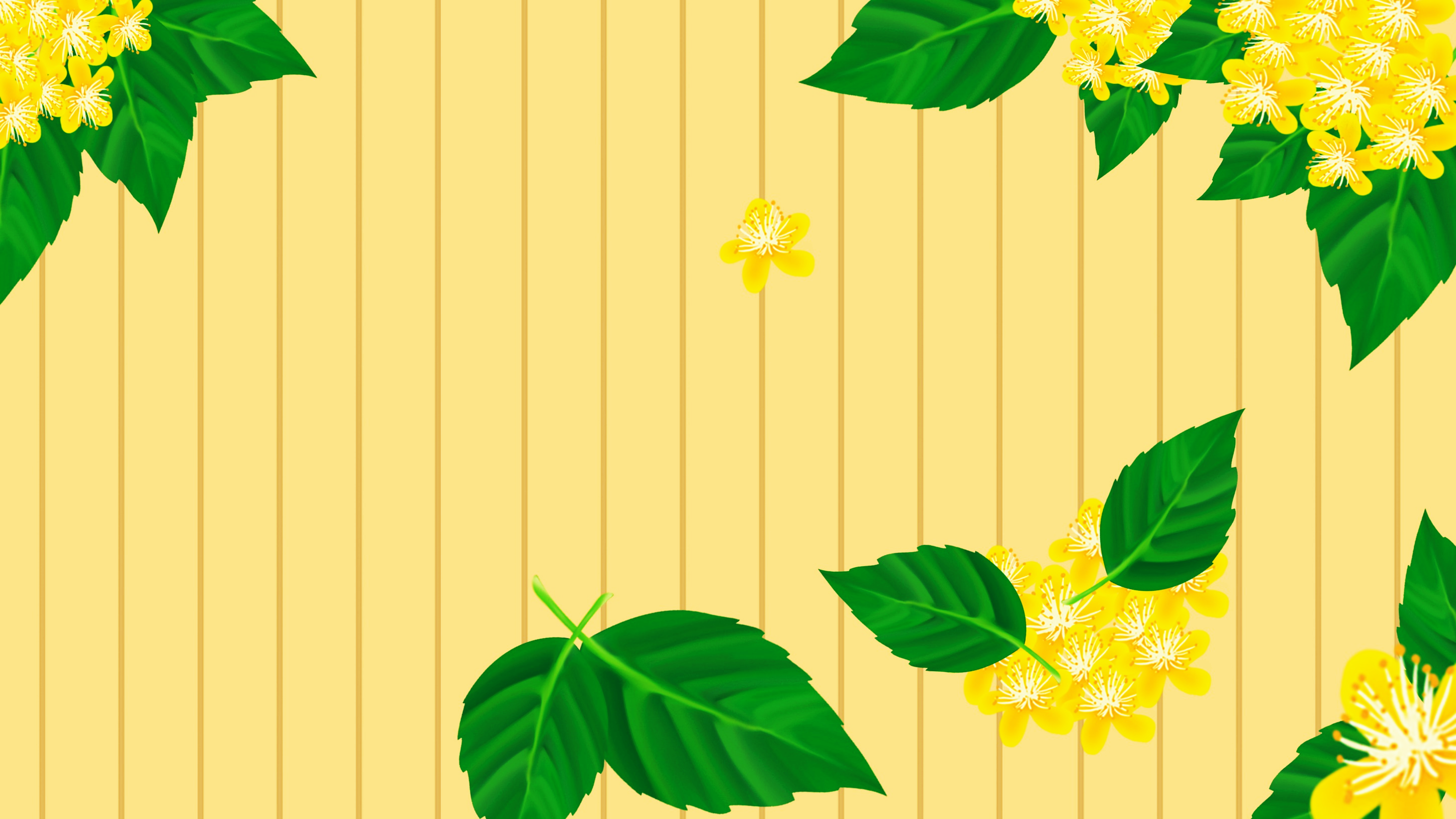 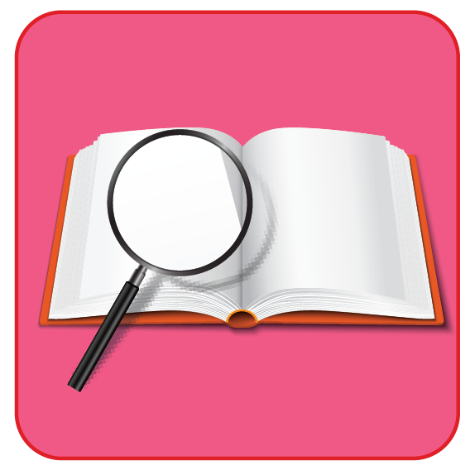 Khám phá
BÀI SOẠN CỦA 
LAN HƯƠNG
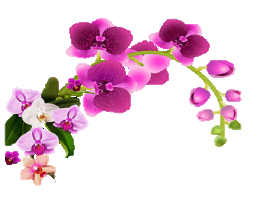 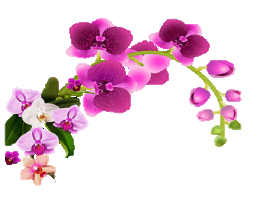 035.447.3852
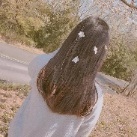 YÊU CẦU CẦN ĐẠT:
Phẩm chất
-  Tích cực tham gia công việc ở nhà và ở trường.
-  Bồi dưỡng phẩm chất biết yêu quý, bảo quản, giữ gìn mọi đồ vật.
Năng lực
Năng lực chung: 
  - Năng lực giao tiếp, hợp tác: Trao đổi, thảo luận để thực hiện các nhiệm vụ học tập.
  - Năng lực giải quyết vấn đề và sáng tạo: Sử dụng các kiến thức đã học ứng dụng vào 
thực tế, tìm tòi, phát hiện giải quyết các nhiệm vụ trong cuộc sống.
Năng lực đặc thù: tìm từ ngữ chỉ màu sắc, hình dáng trong đoạn văn; đặt câu với 
1-2 từ chỉ màu sắc, hình dáng vừa tìm được.
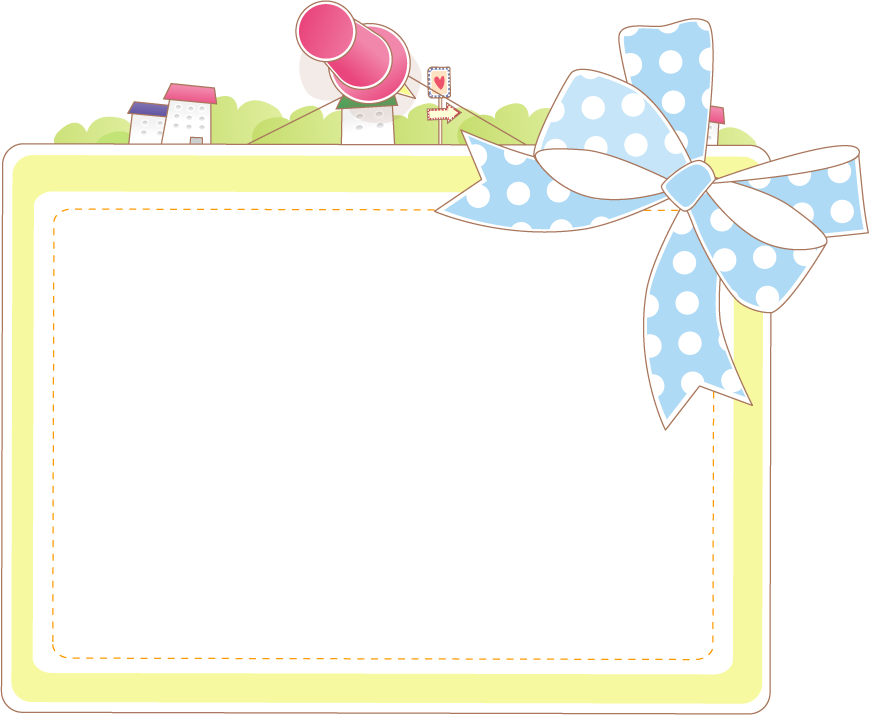 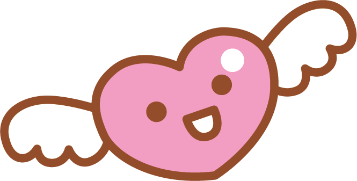 Hoạt động 1
Luyện từ
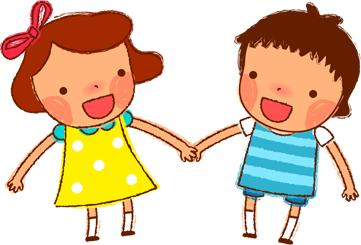 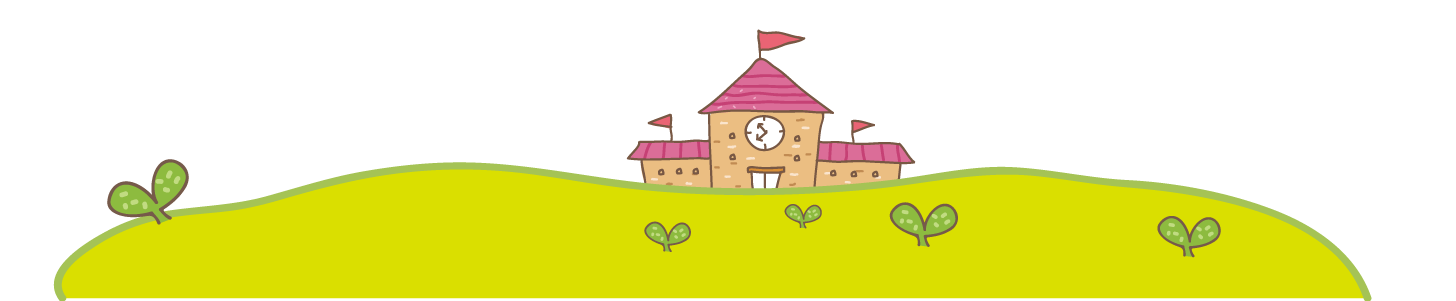 Tìm từ ngữ chỉ màu sắc hình dáng, có trong đoạn văn dưới đây
Nhân dịp sinh nhật, bố mua tặng Kiên một bộ xếp hình bằng gỗ. Kiên mê tít những khối gỗ đủ màu sắc, hình dáng. Khối tam giác xanh lá, khối tròn đỏ thẫm, khối vuông xanh lơ và khối hình chữ nhật vàng tươi. Từ những khối gỗ xinh ấy, Kiên xếp được rất nhiều ngôi nhà đẹp.
HẾT GIỜ
2 PHÚT
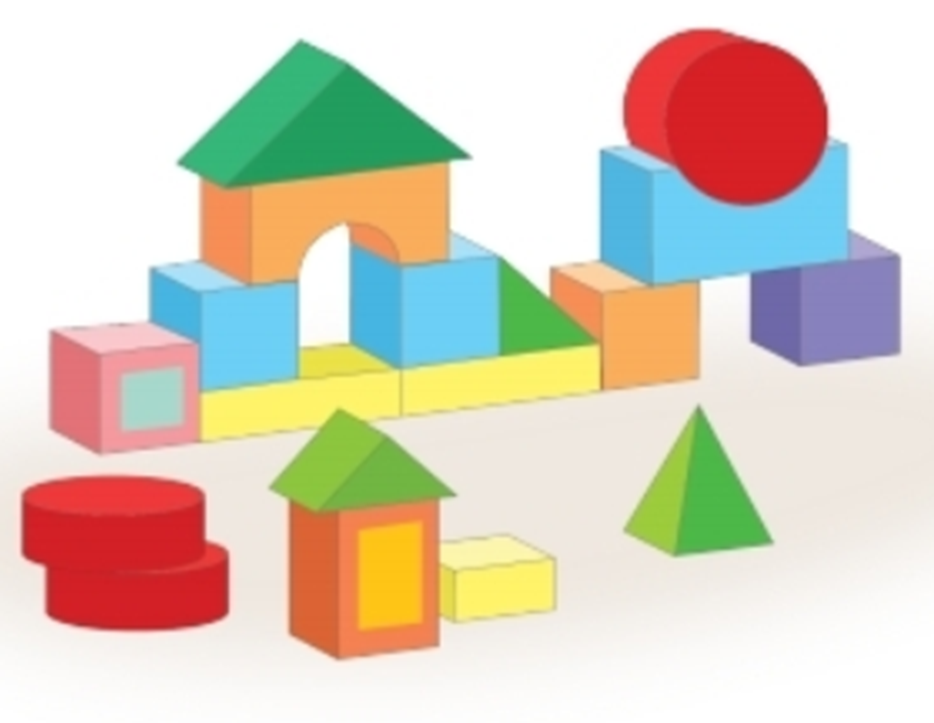 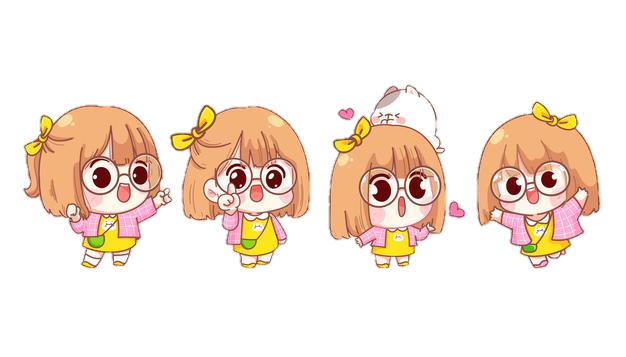 Từ ngữ chỉ màu sắc hình dáng, có trong 
đoạn văn là:
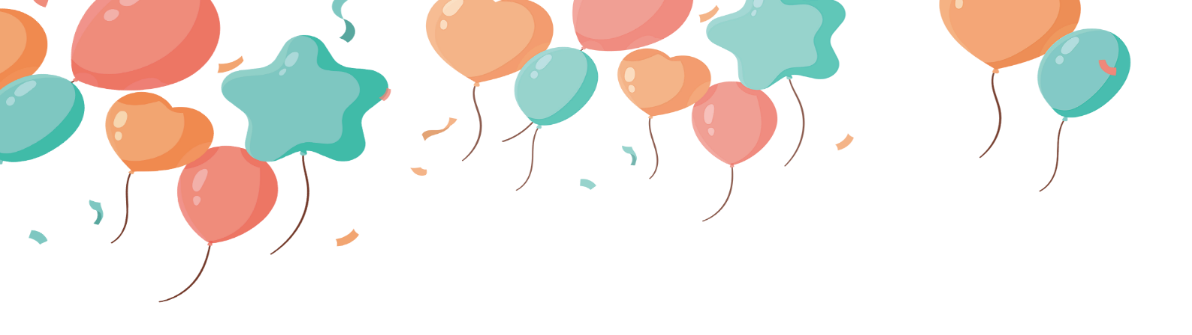 Tìm thêm các từ chỉ  màu ngoài bài.
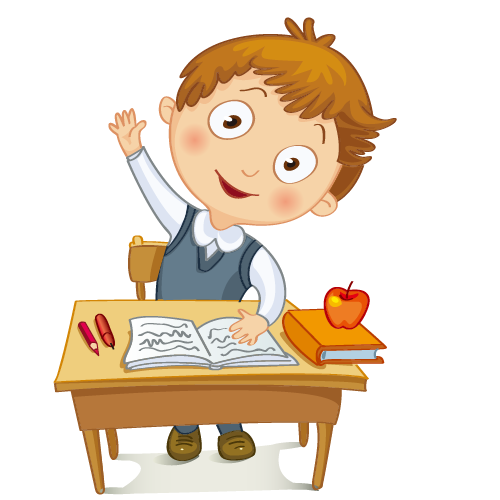 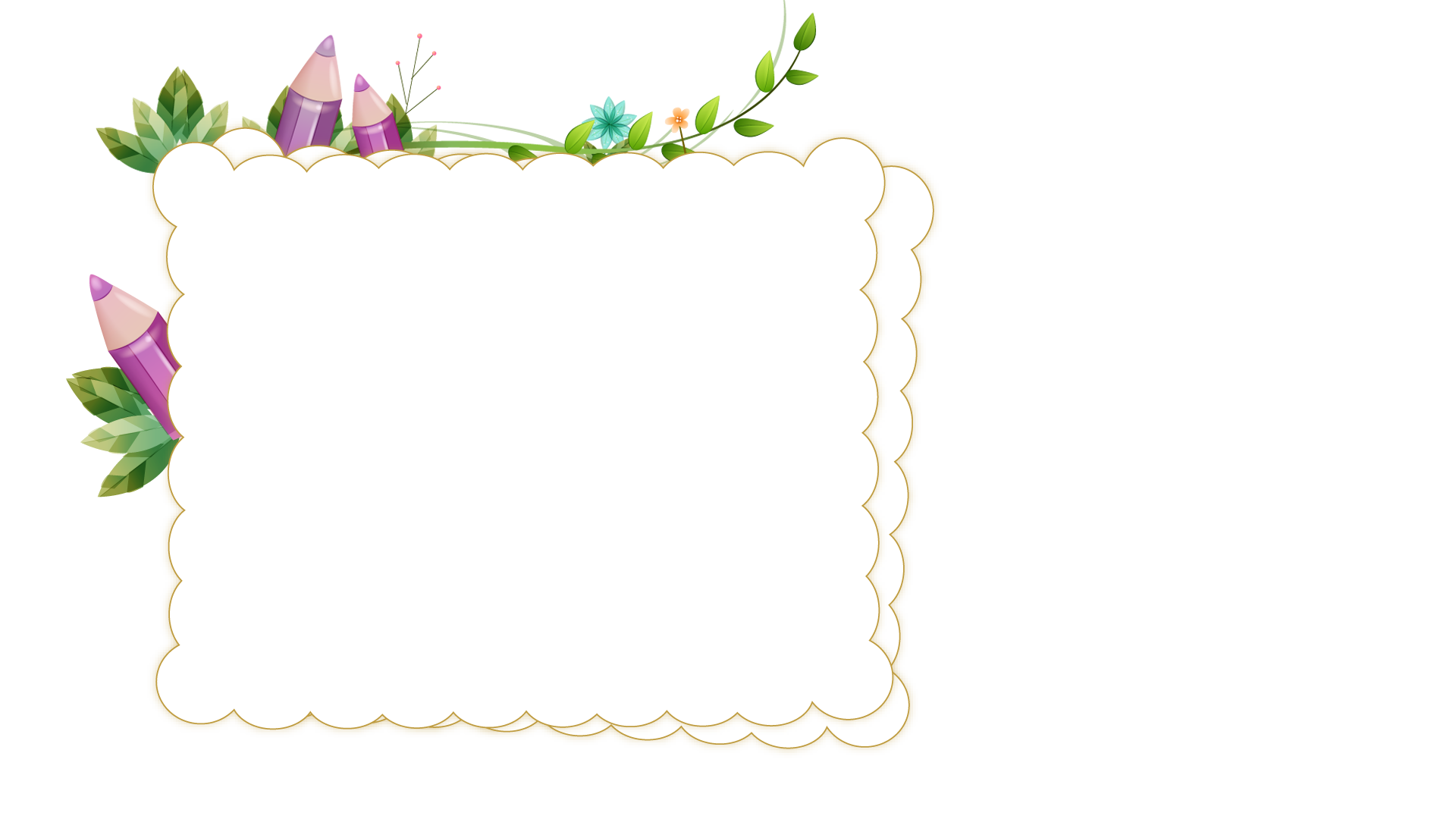 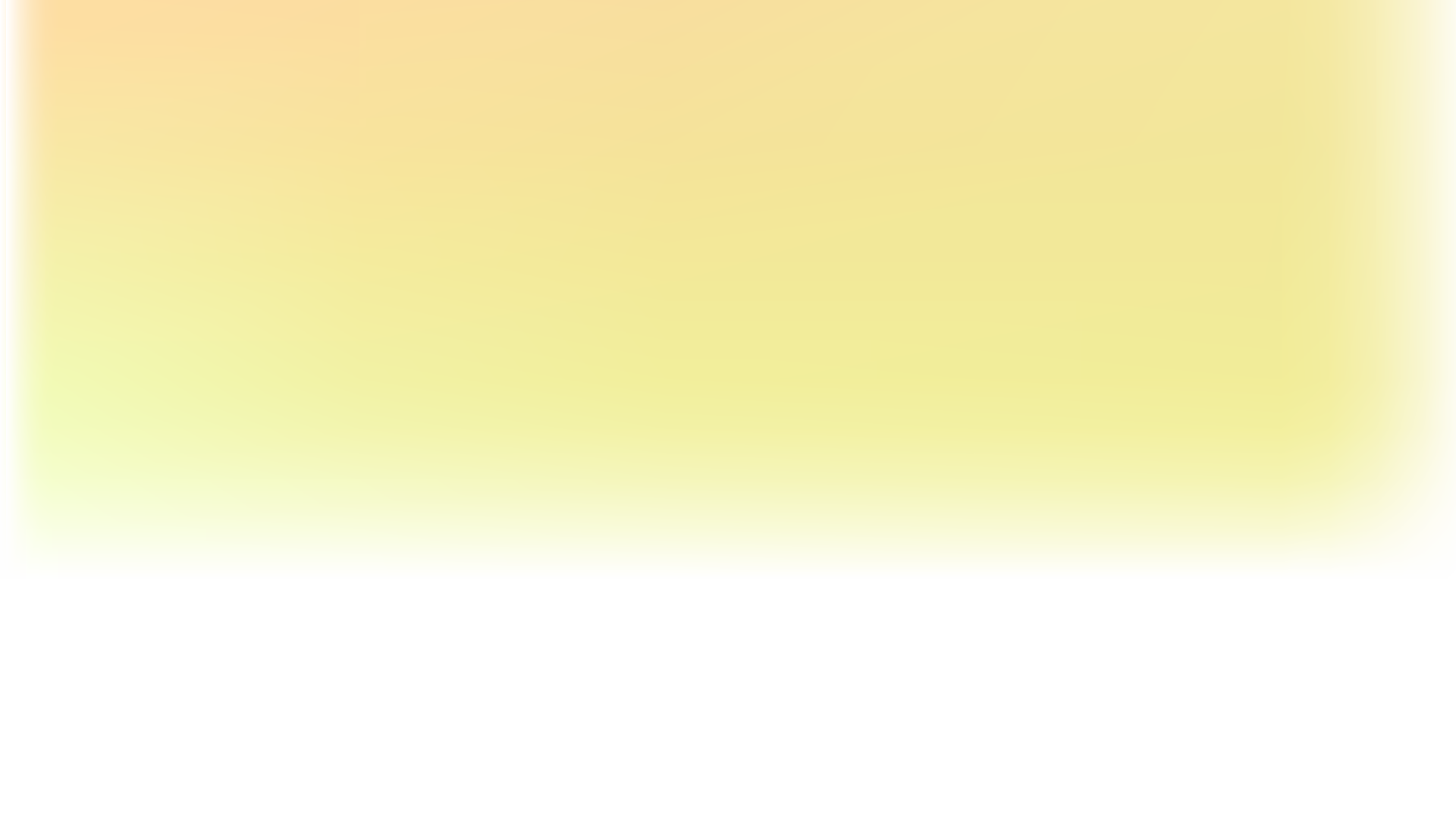 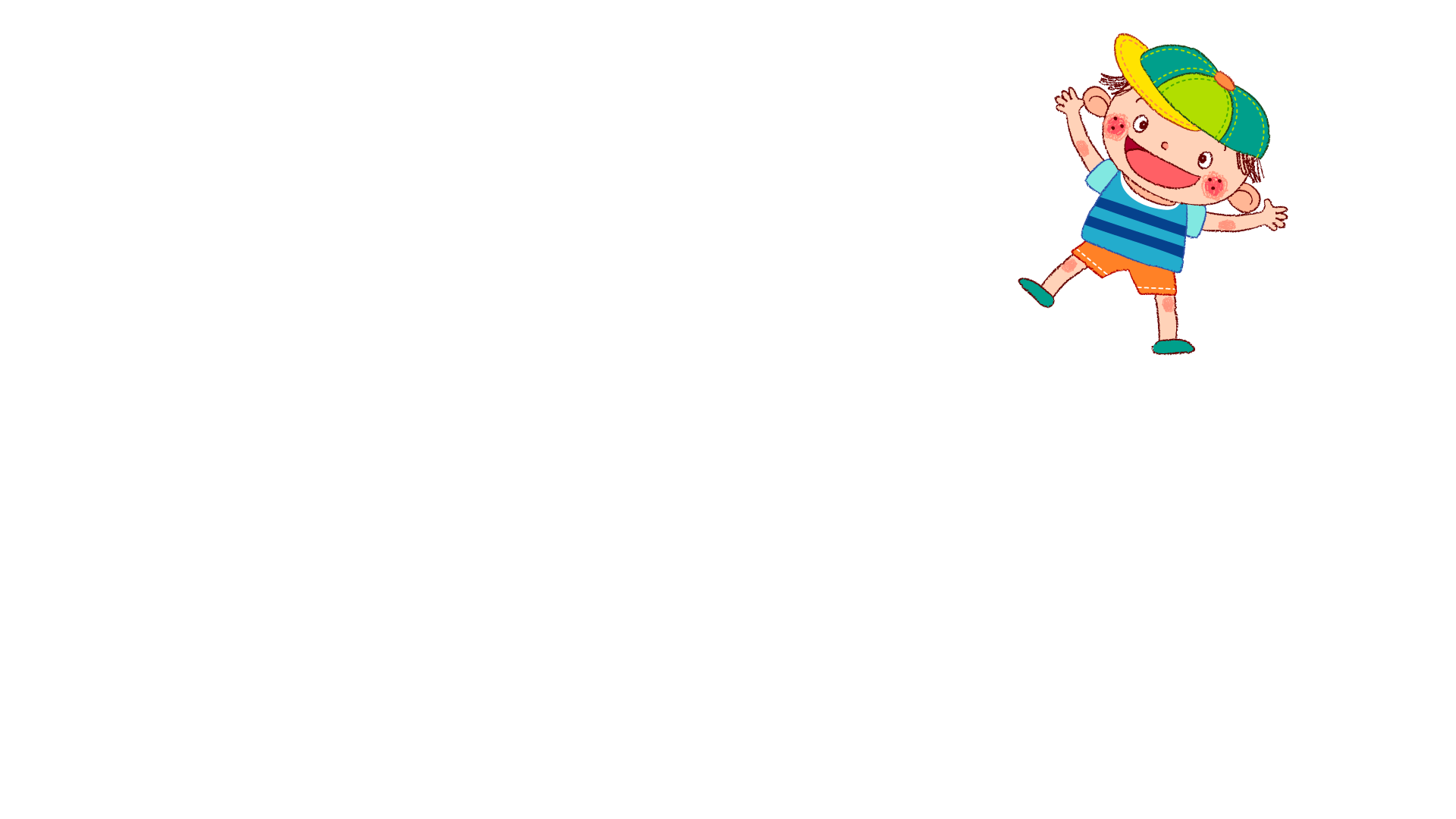 Từ chỉ màu sắc, hình dạng, kích thước… là từ  chỉ đặc điểm.
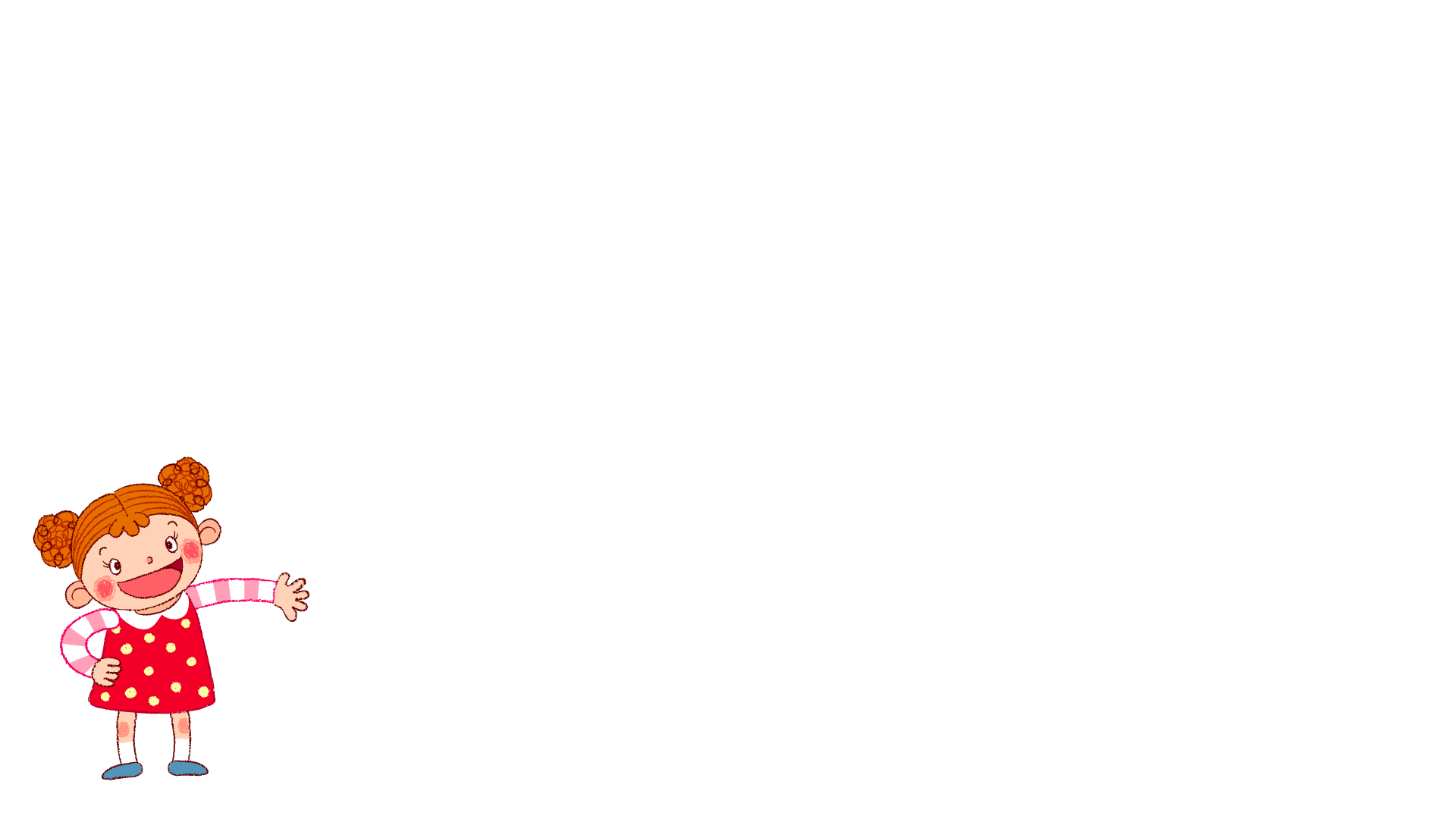 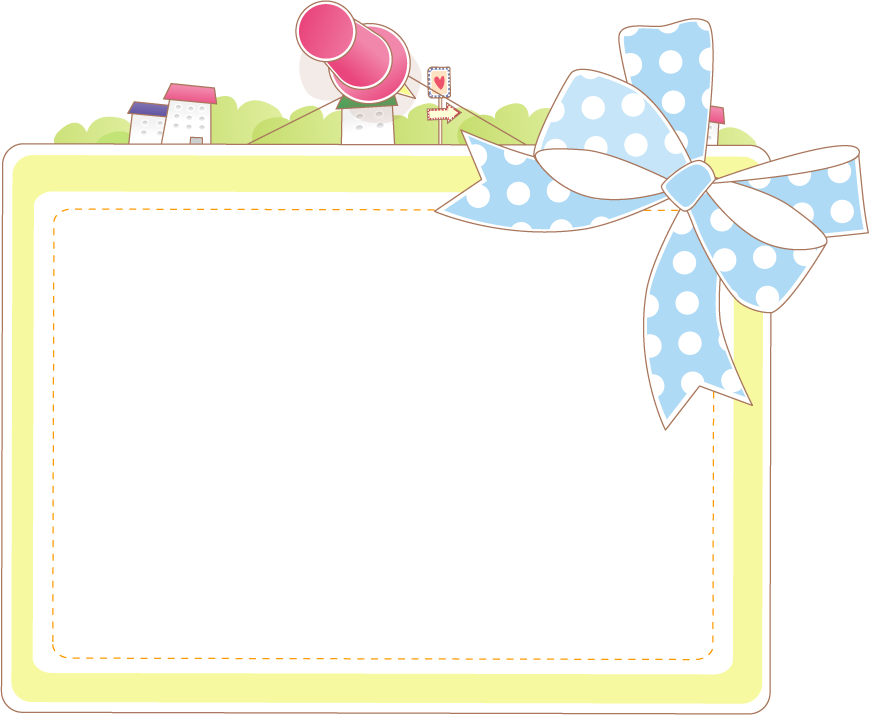 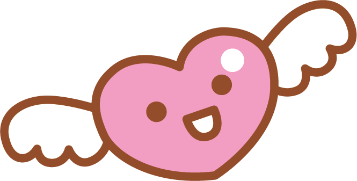 Hoạt động 2
Luyện câu
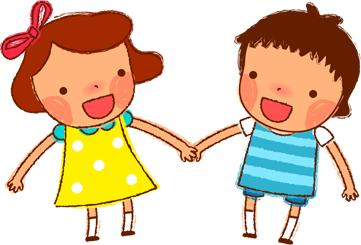 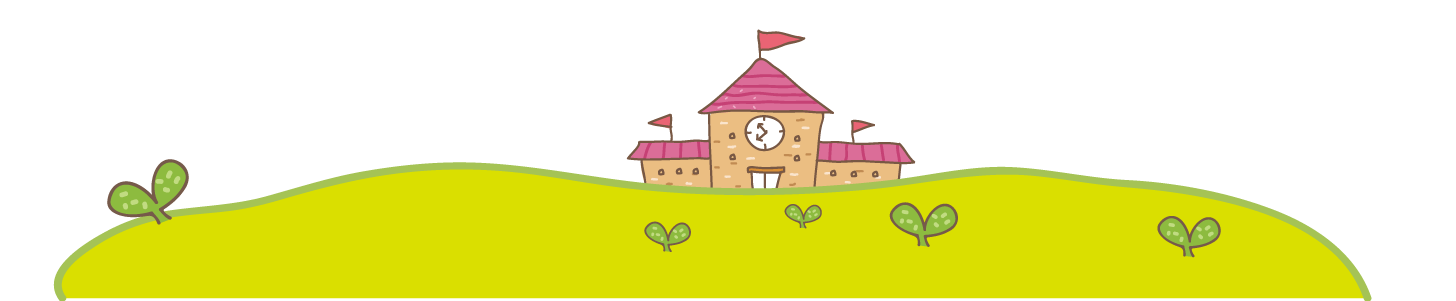 Tiếng Việt  2
Đặt 1 – 2 câu về đồ chơi  em thích
 (theo mẫu)
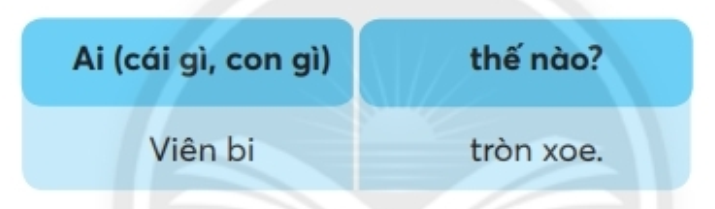 HẾT GIỜ
2 PHÚT
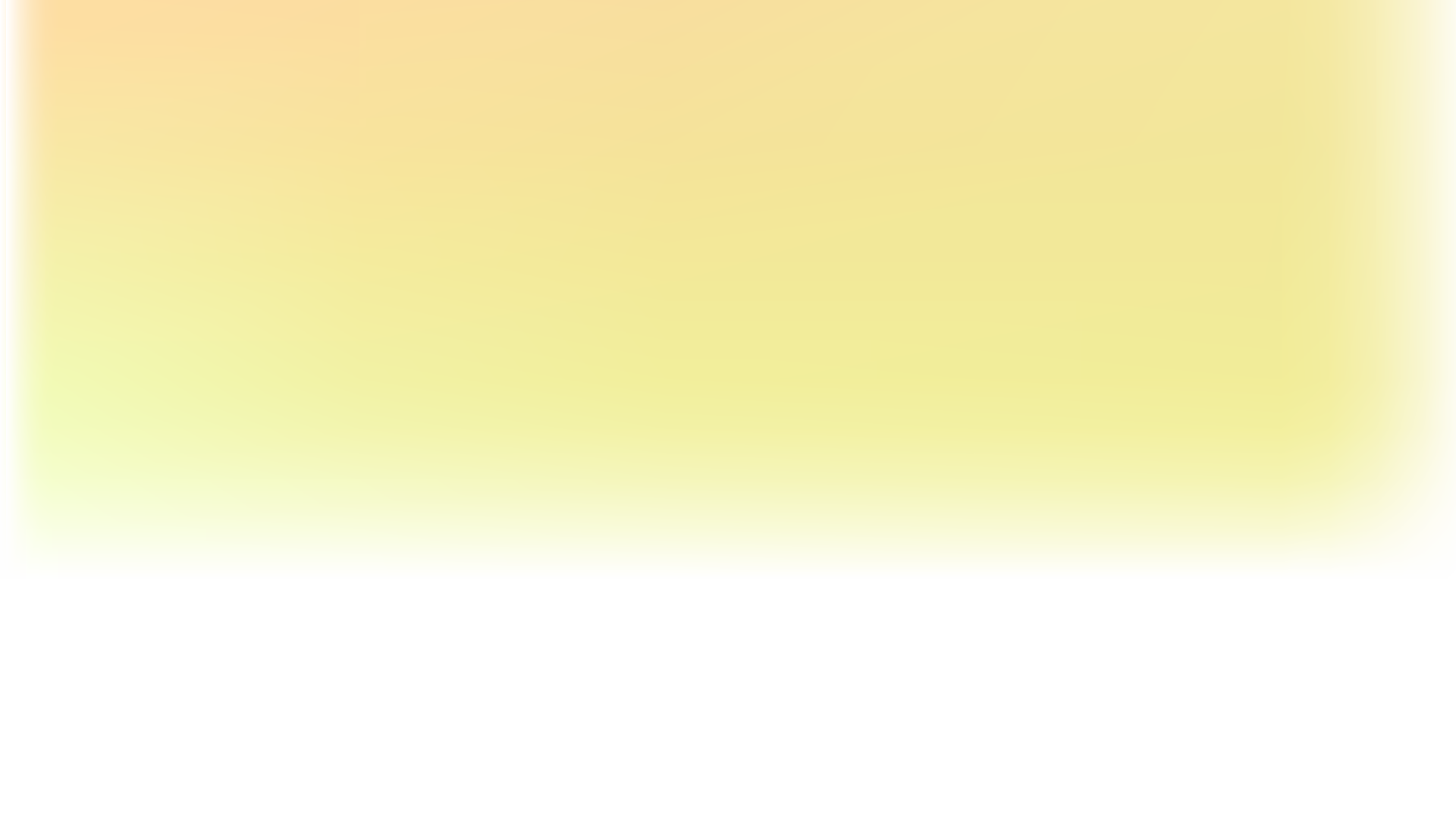 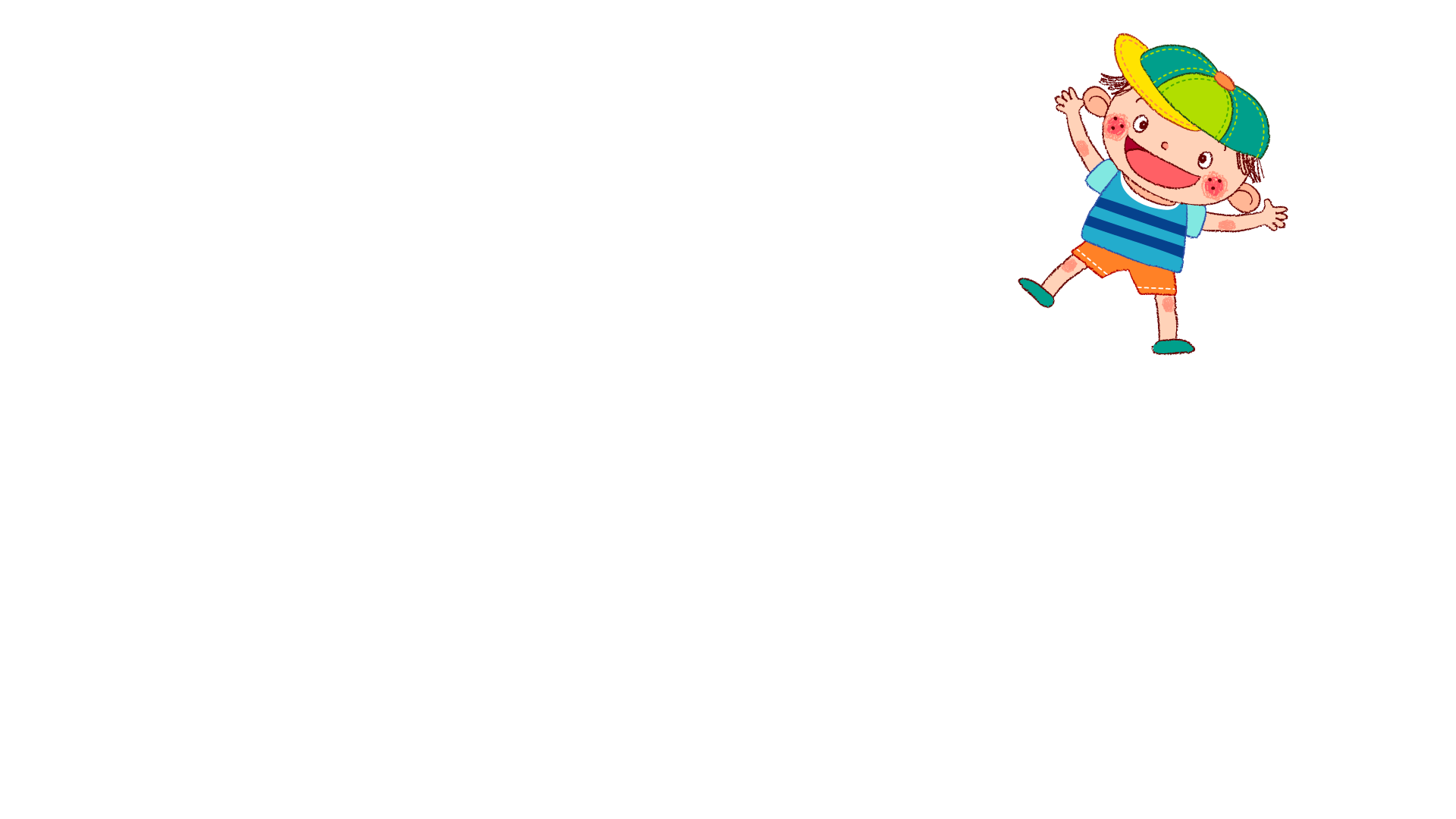 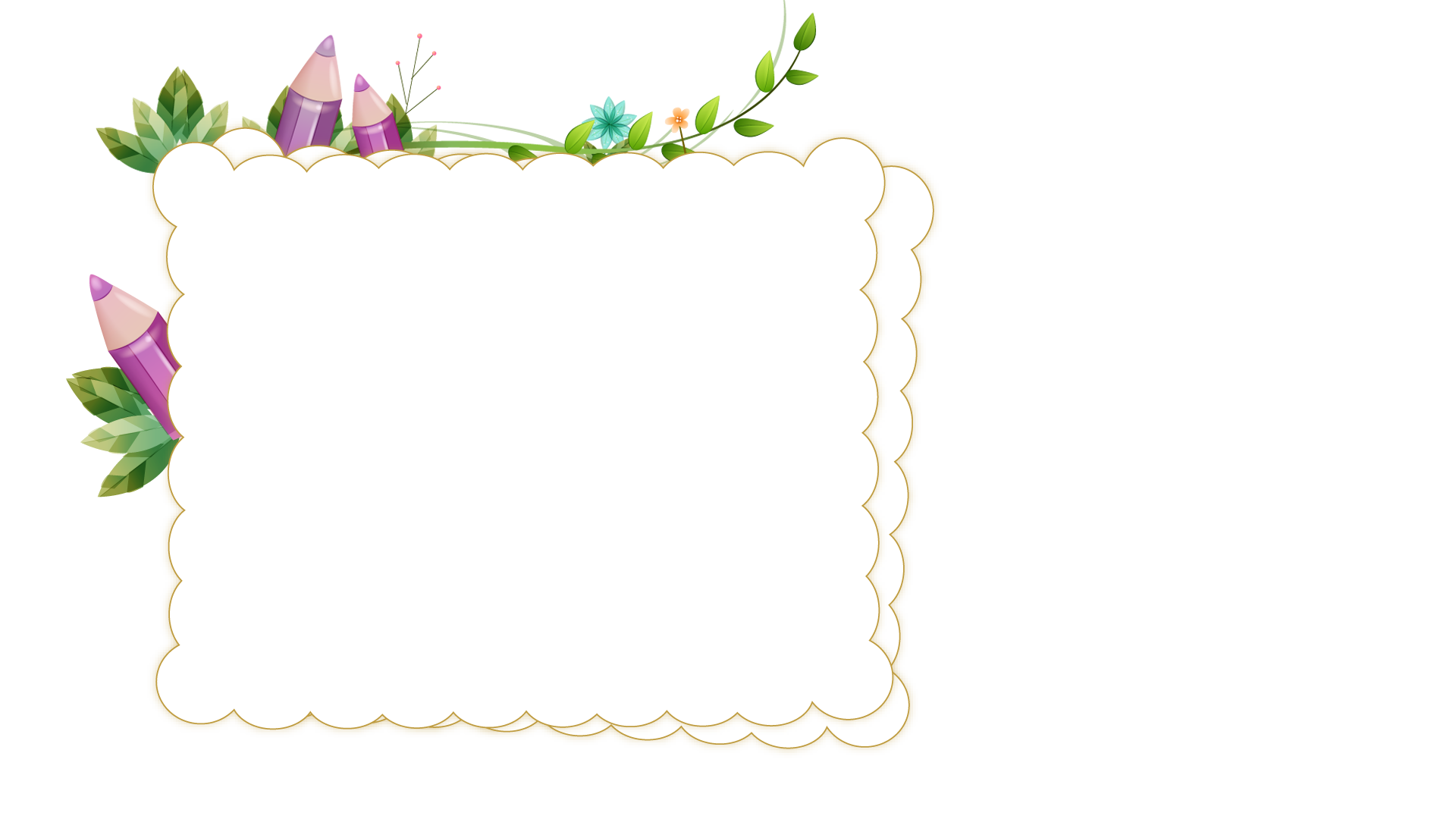 Trong câu kiểu Ai( con gì, cái gì ?) – thế nào?
  Bộ phận trả lời cho câu hỏi Thế nào? Trong câu là từ chỉ đặc điểm
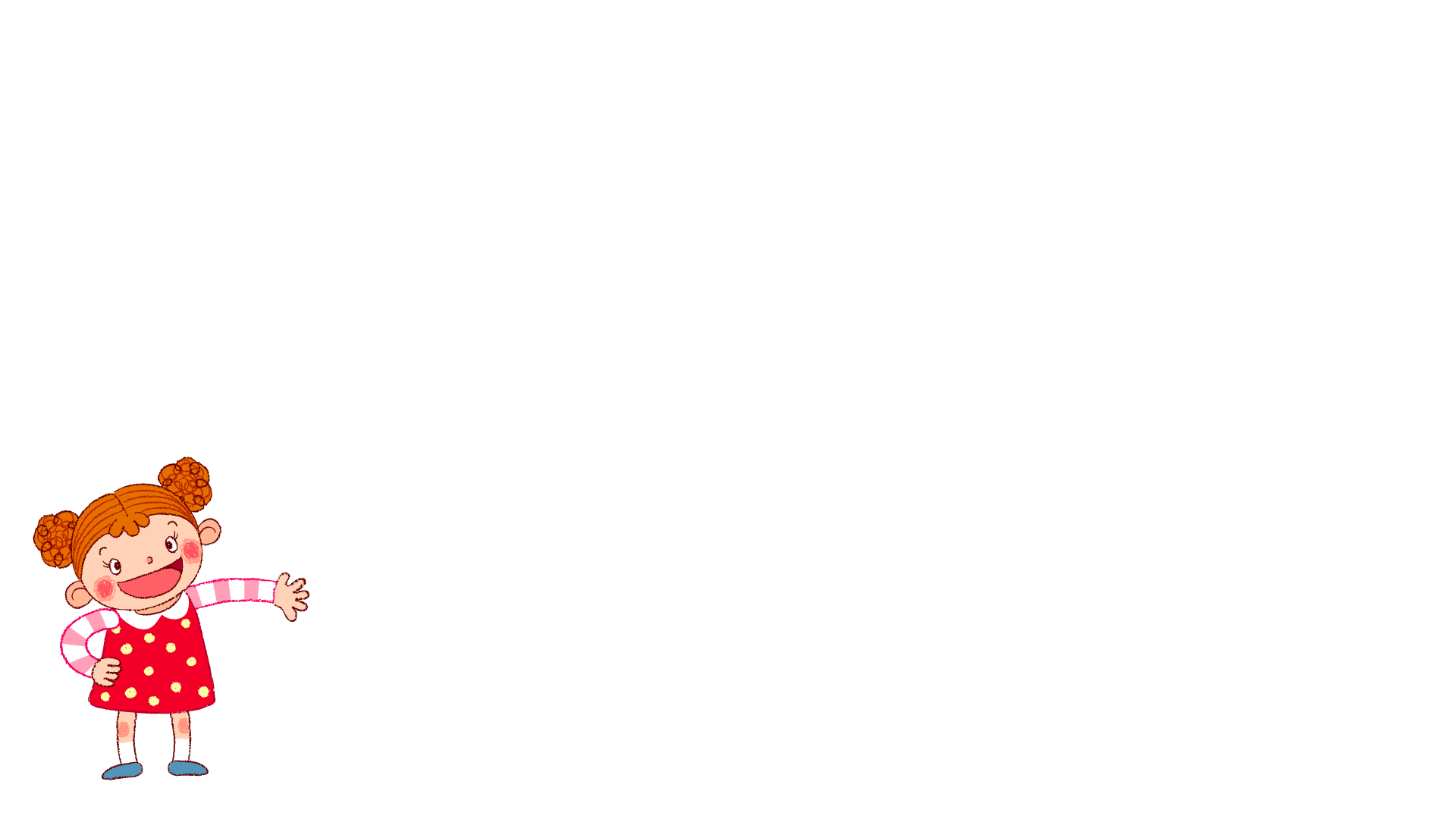 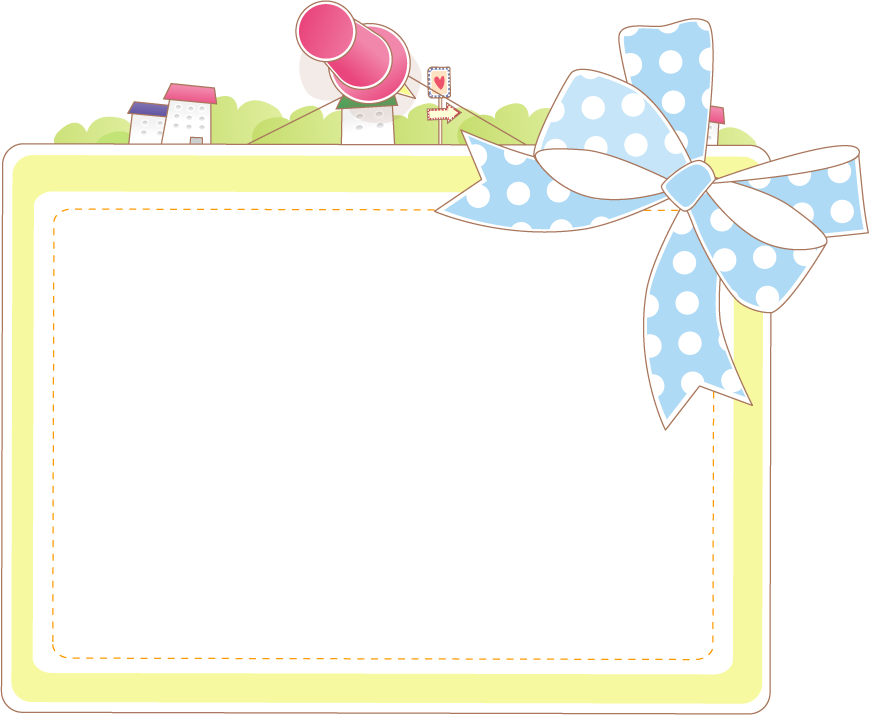 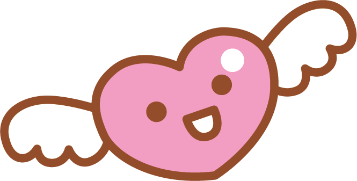 Hoạt động 3 
Vận dụng
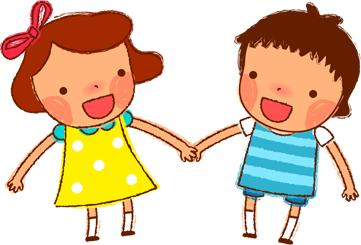 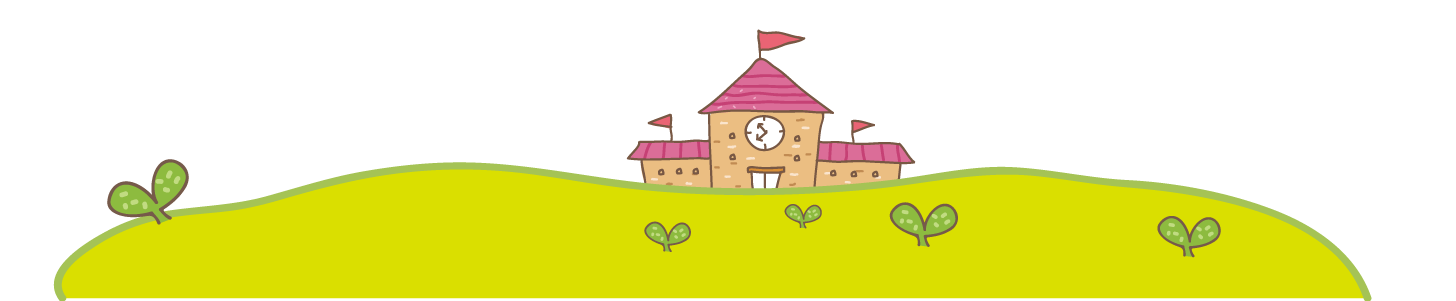 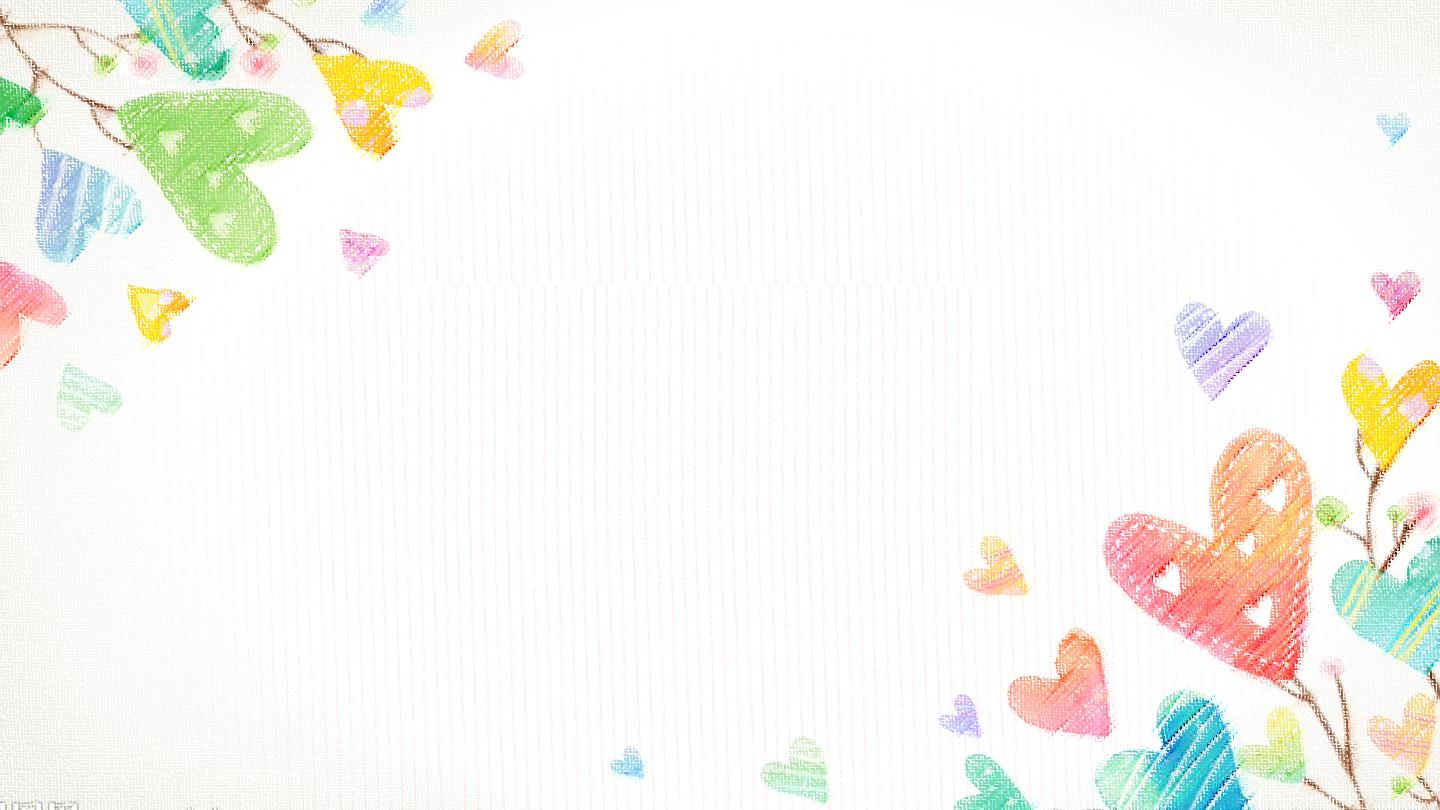 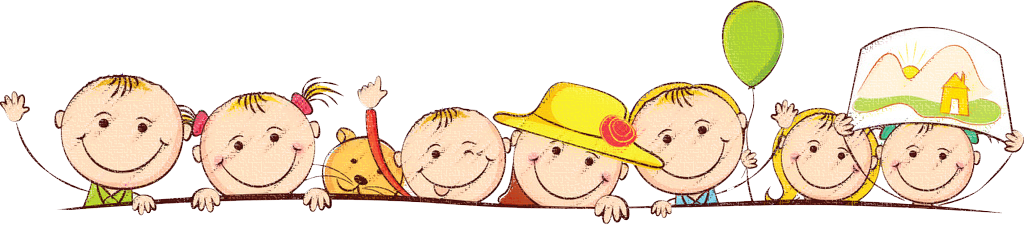 Trò chơi
Tìm đường về nhà
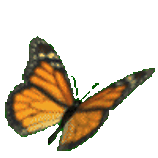 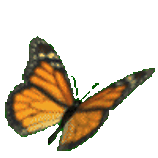 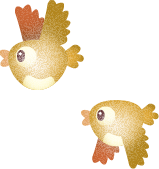 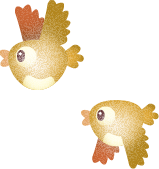 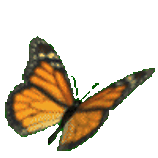 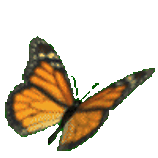 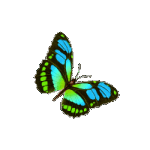 Luật chơi: 
   Vẽ đường về nhà theo sơ đồ, vừa vẽ vừa nói tên những đồ vật nhìn thấy trên đường đi.
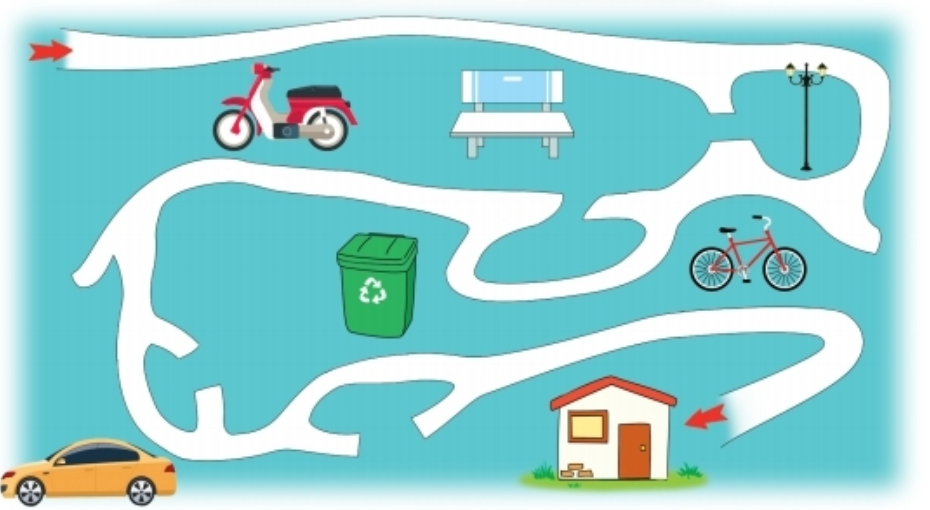 2 PHÚT
HẾT GIỜ
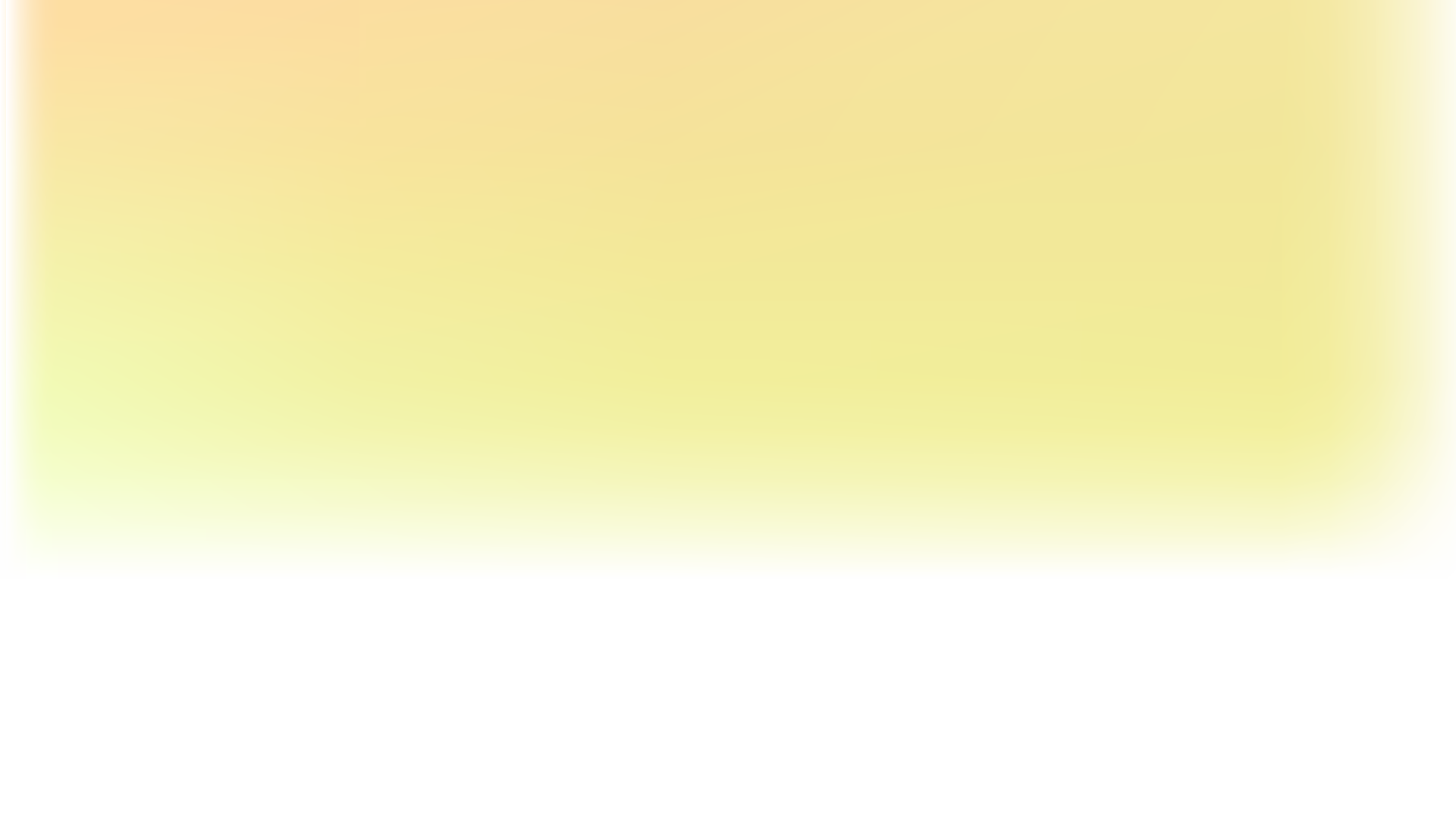 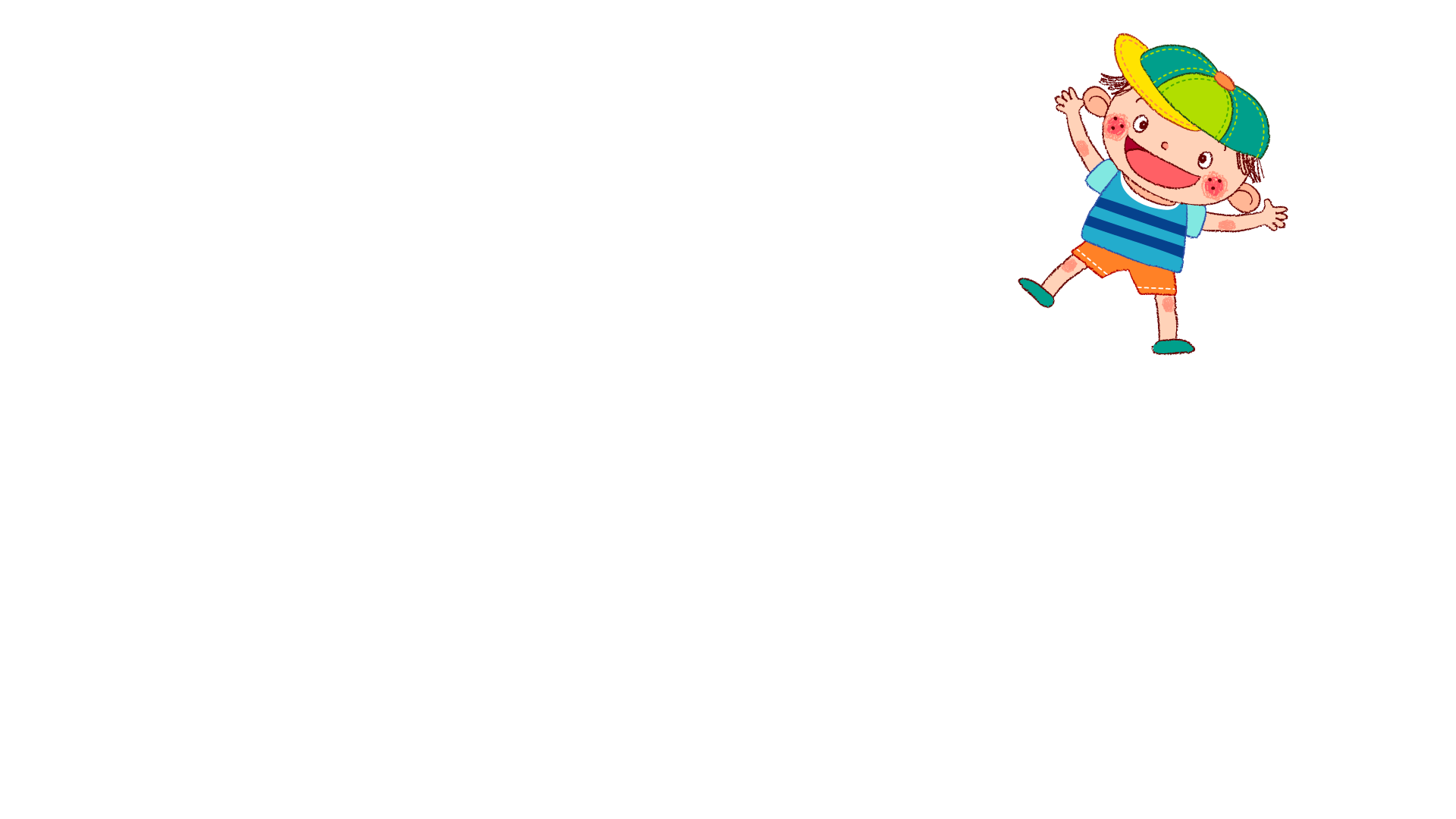 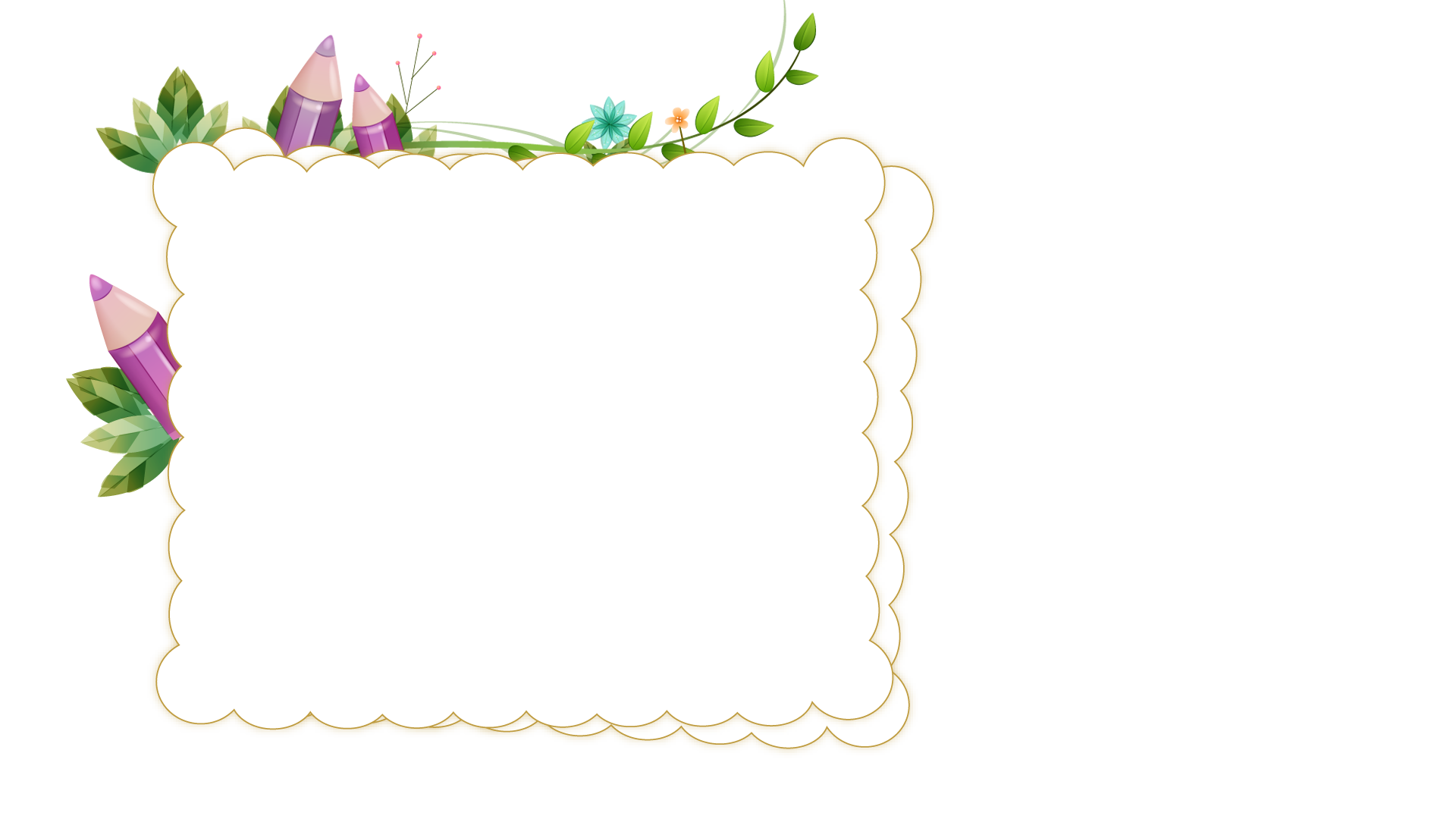 Các sự vật đều có những đặc điểm riêng nên chúng ta dễ dàng nhận ra chúng.
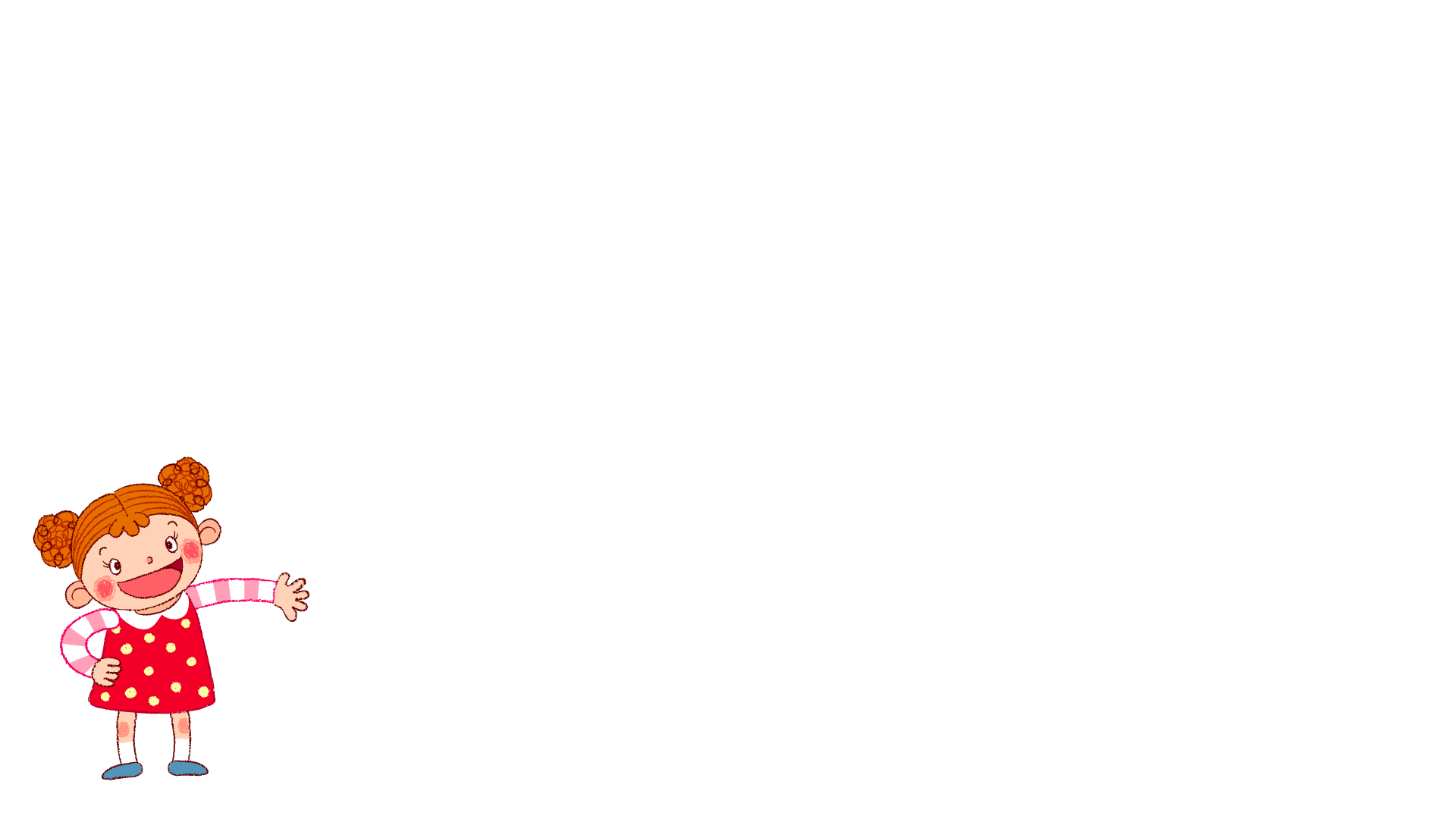 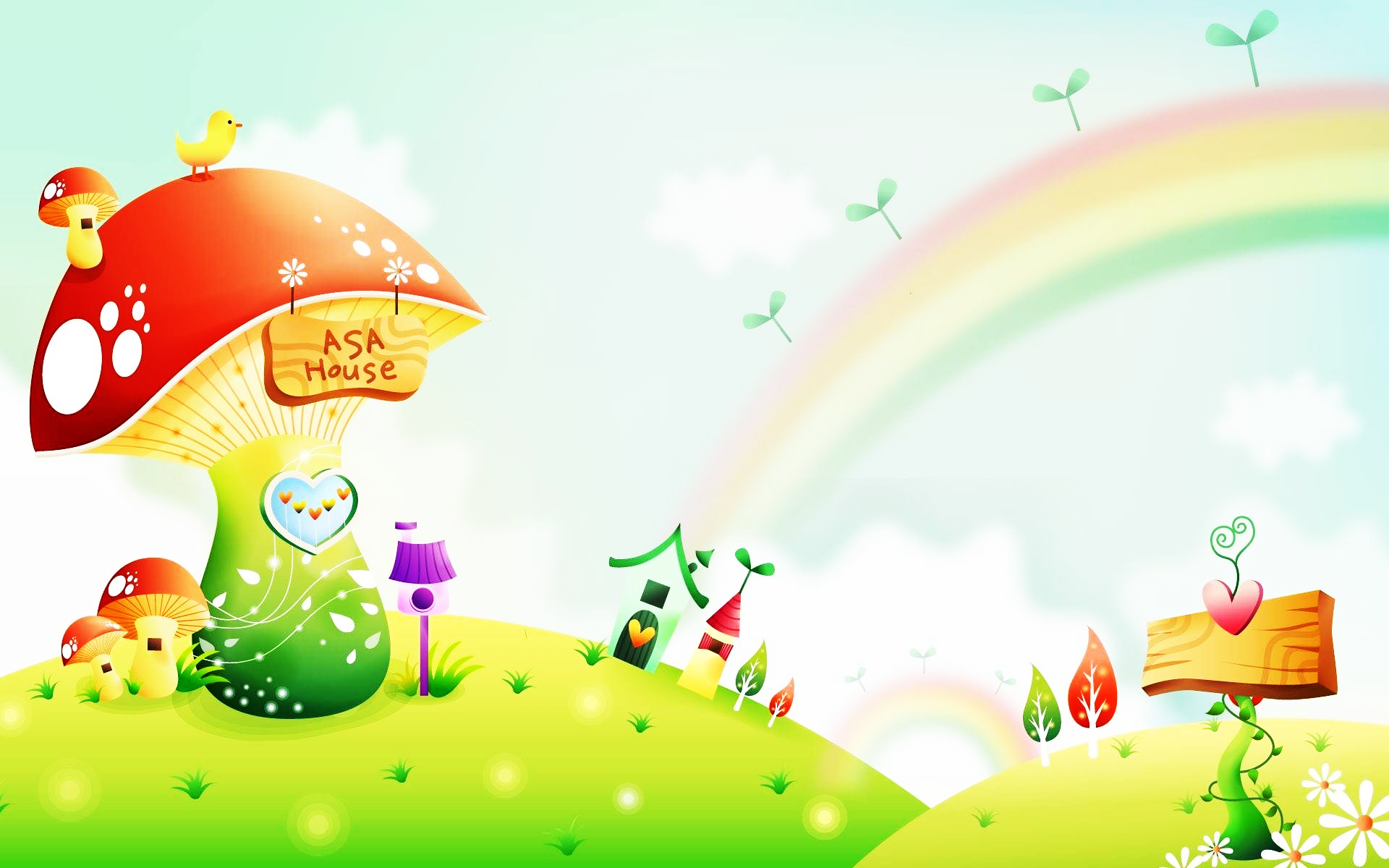 Củng cố
BÀI SOẠN CỦA 
LAN HƯƠNG
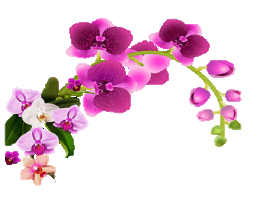 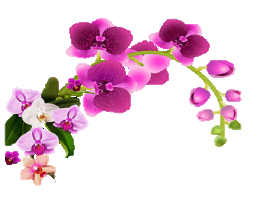 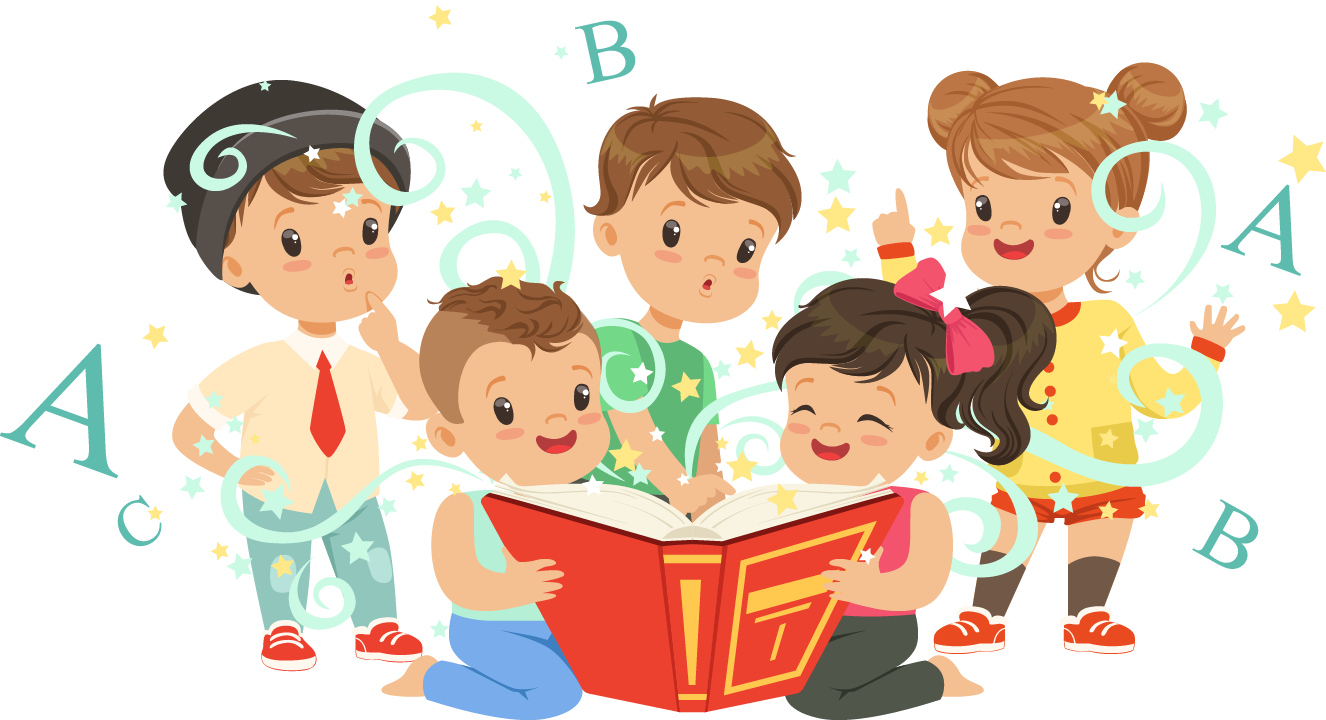 035.447.3852
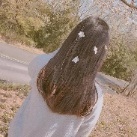 Hình dáng, màu sắc….
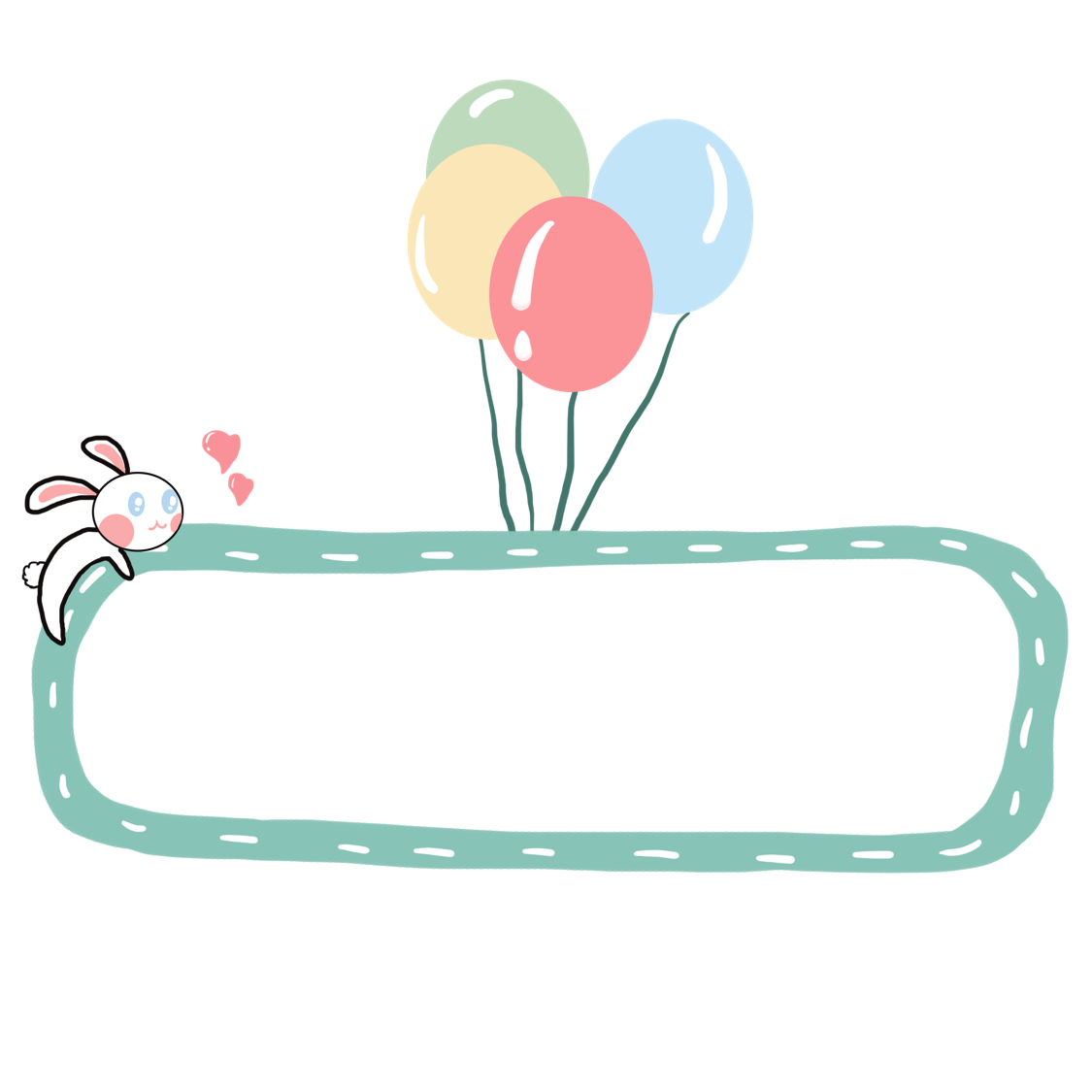 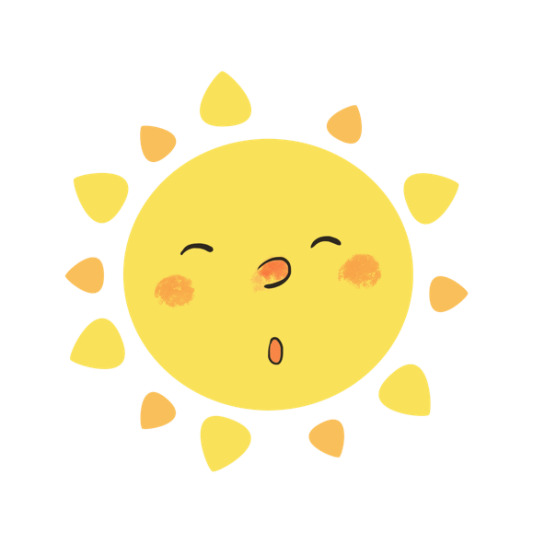 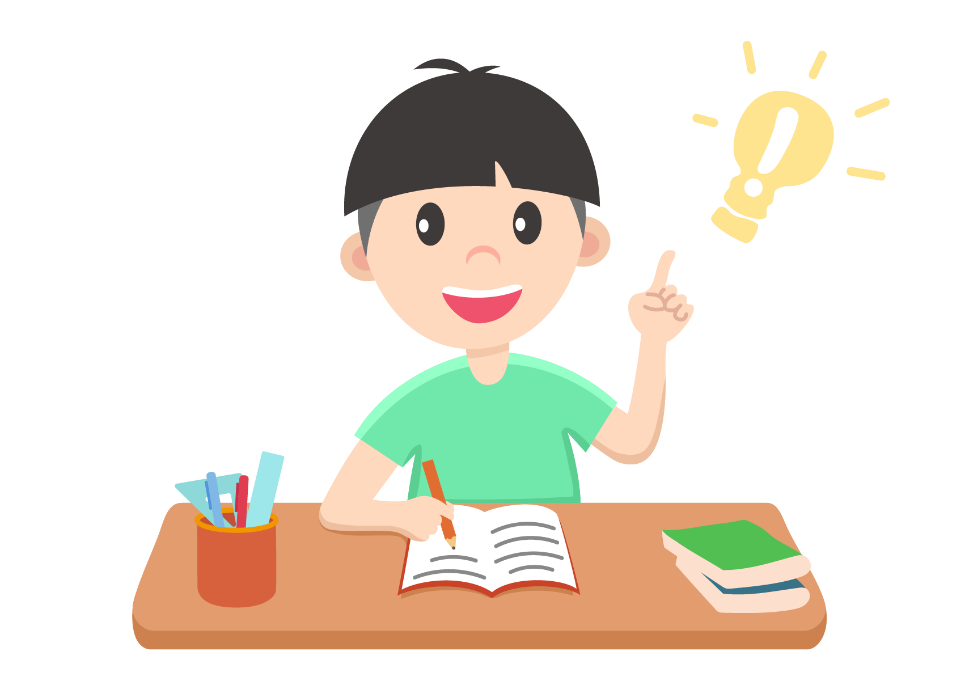 Từ chỉ đặc điểm là các từ chỉ …
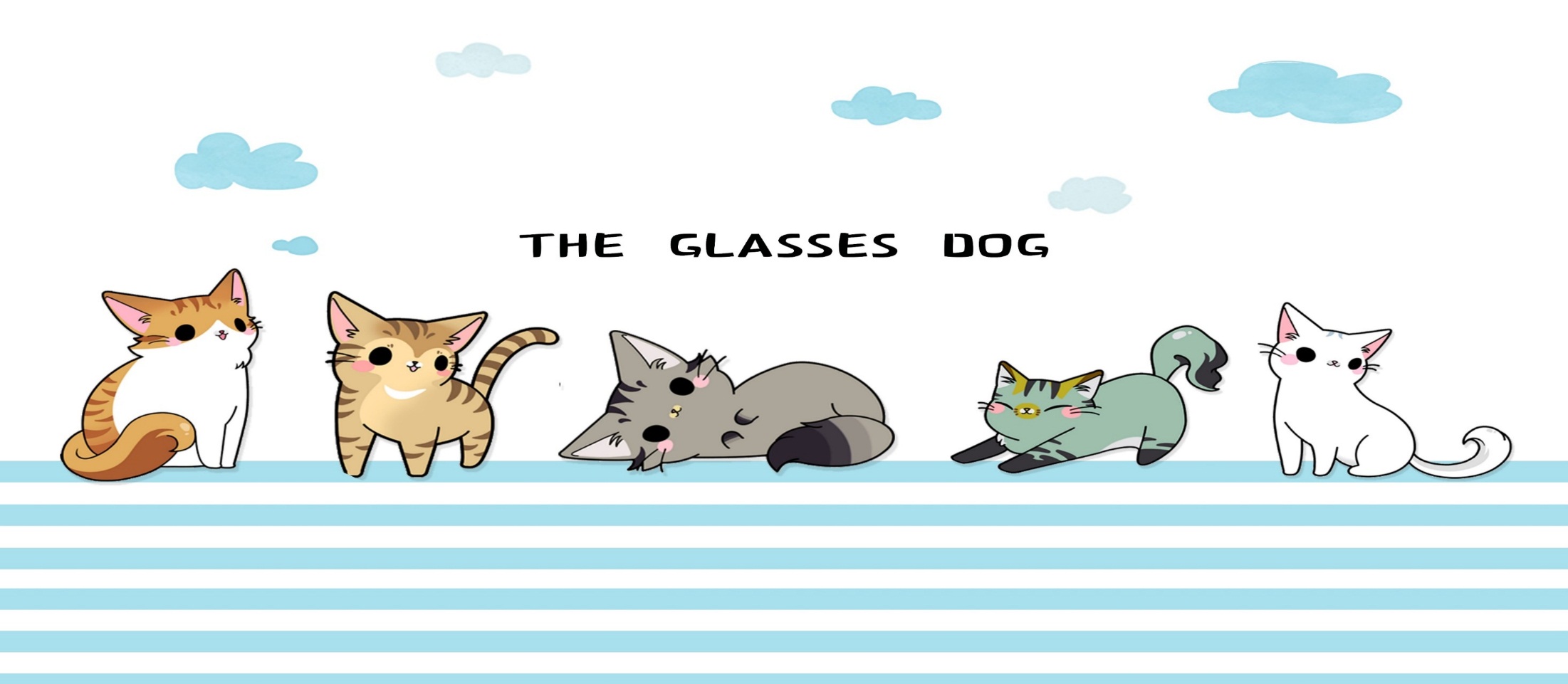 Bộ phận Thế nào có từ 
chỉ đặc điểm
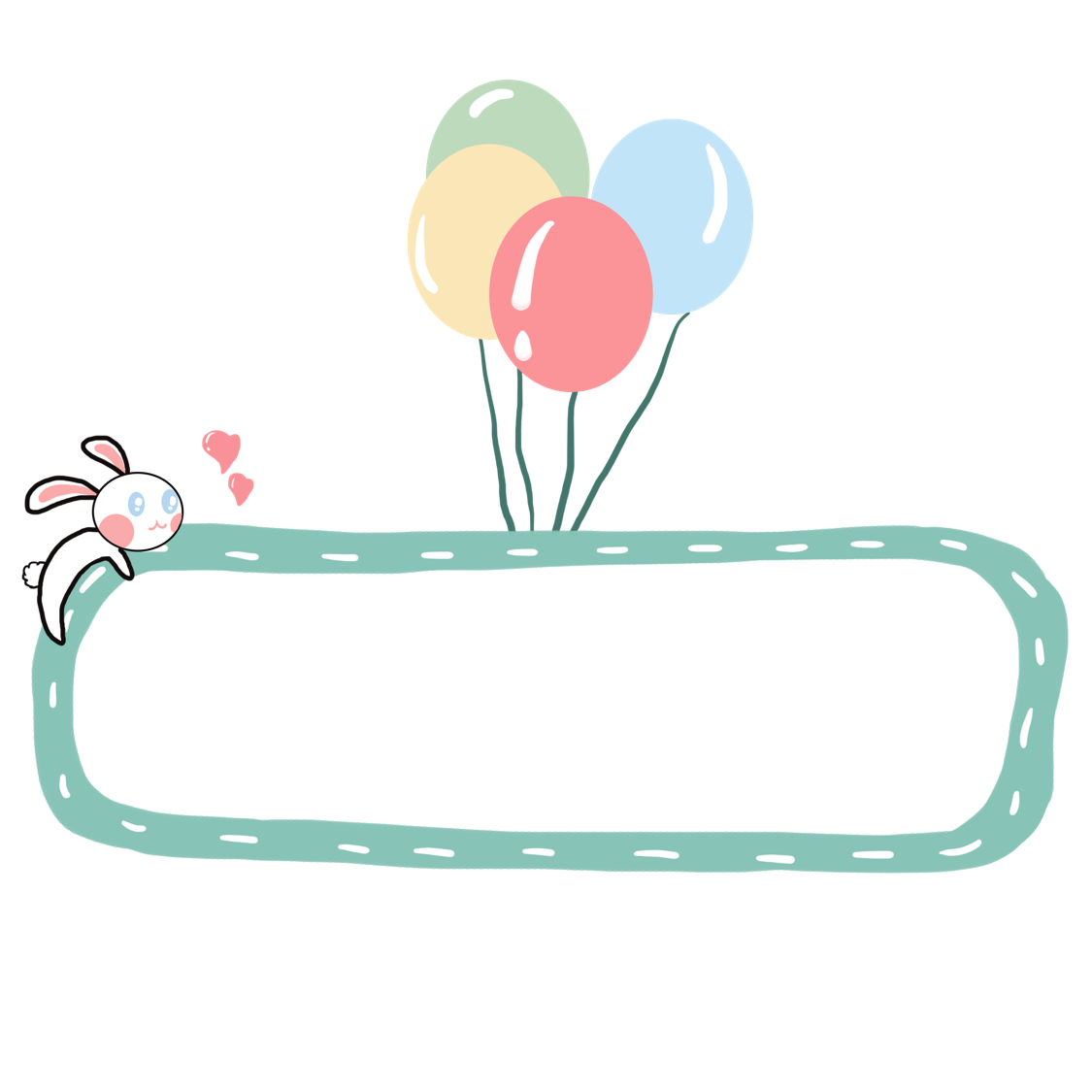 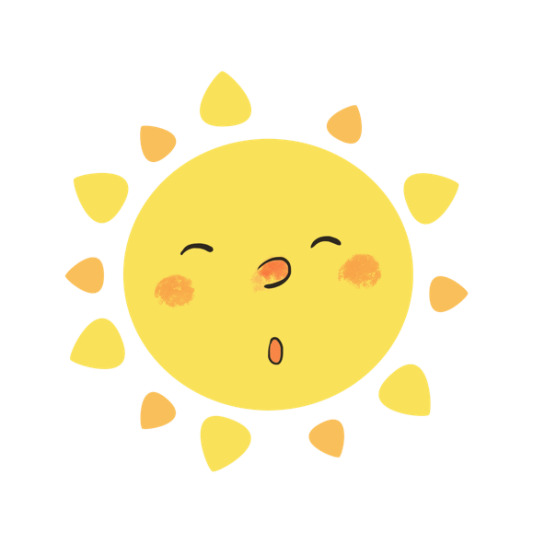 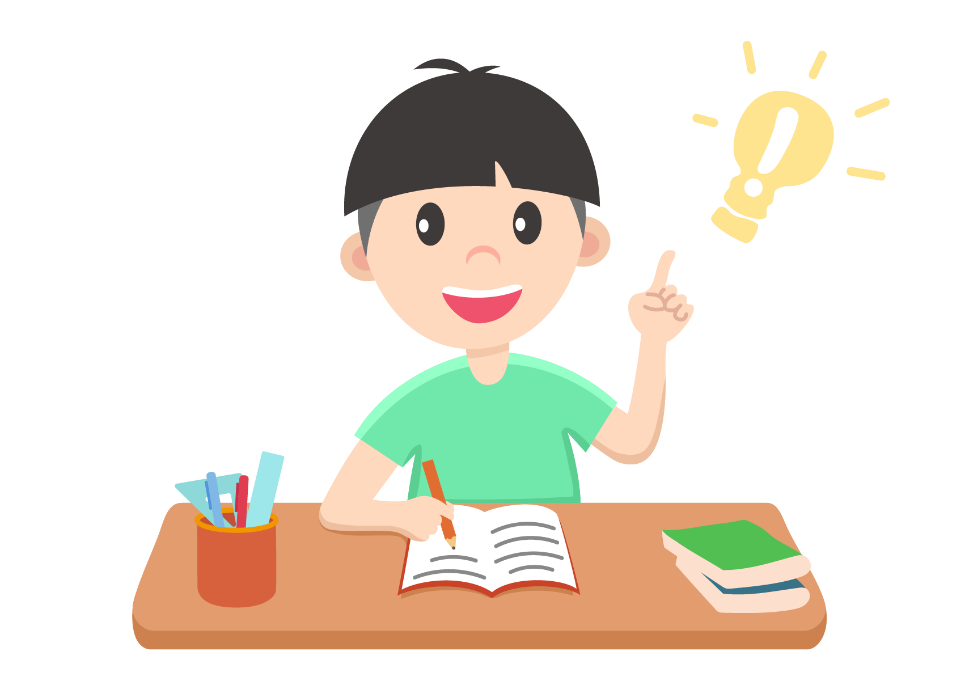 Trong mẫu câu Ai ( con gì, cái gì) thế nào? Bộ phận nào có từ chỉ đặc điểm?
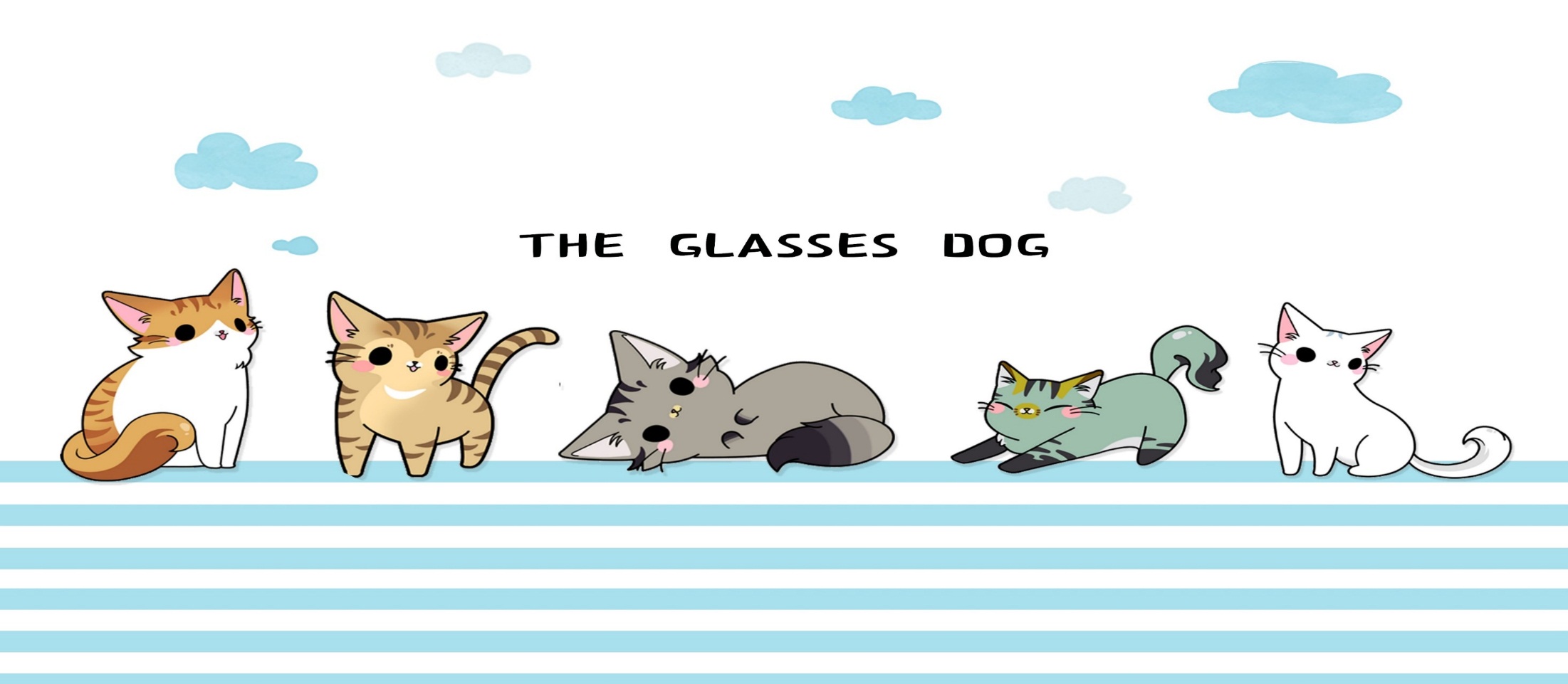 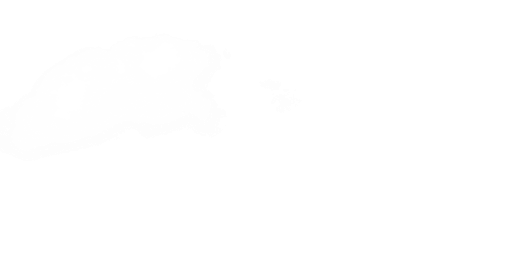 CHÀO TẠM BIỆT CÁC CON
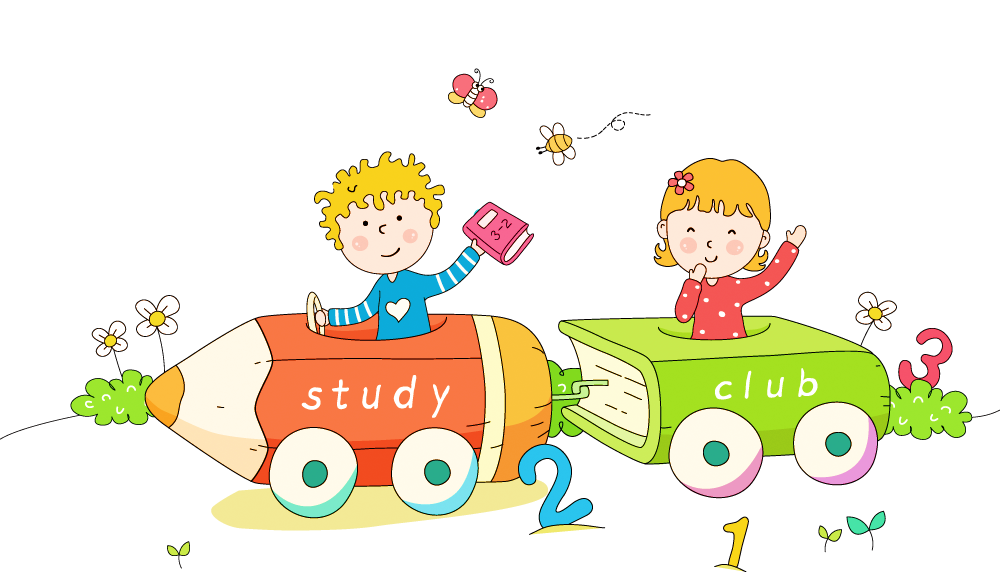